МБОУ Сергеихинская СОШ
Камешковского района
Работа школы с родителями: традиции и инновации
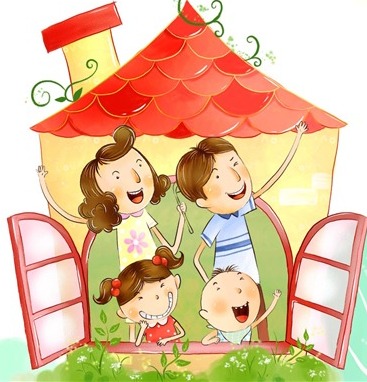 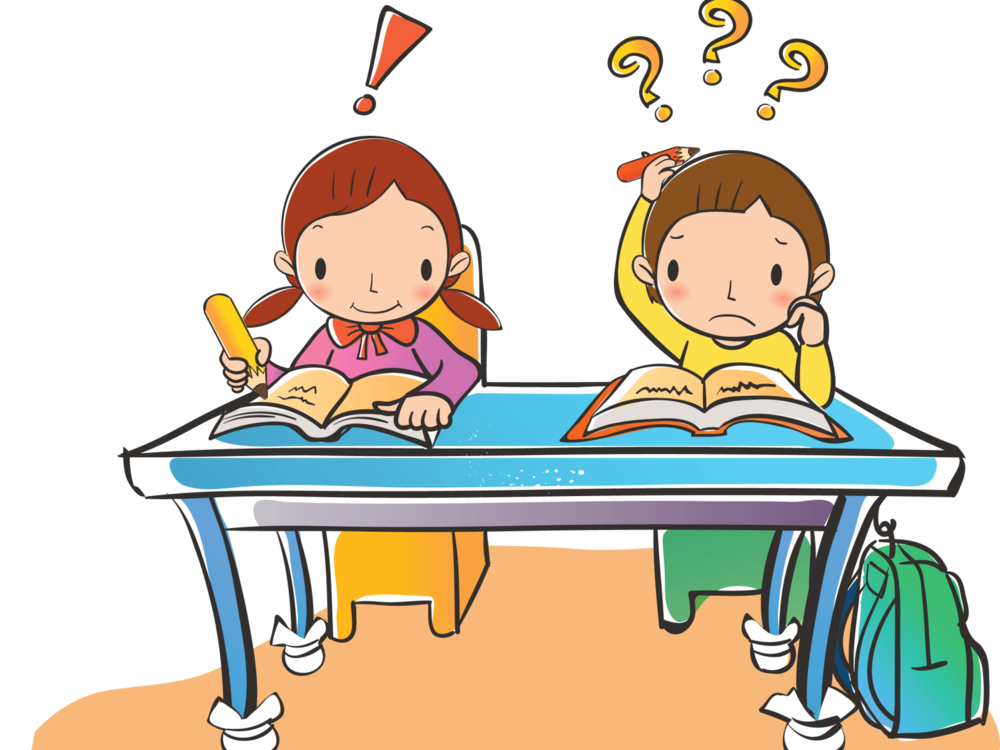 Встреча поколений  в литературном салоне
 «Откройте сердце доброте»
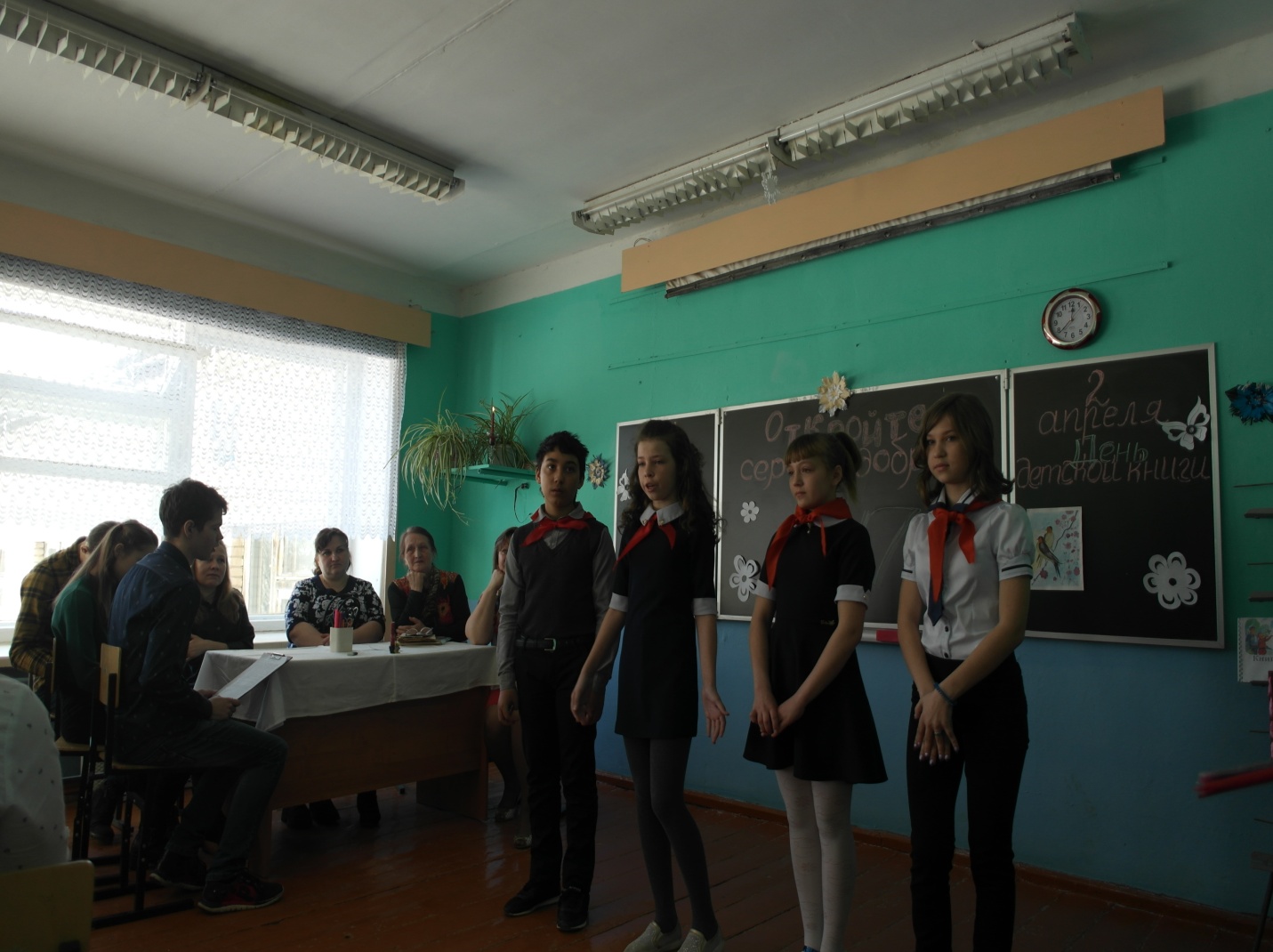 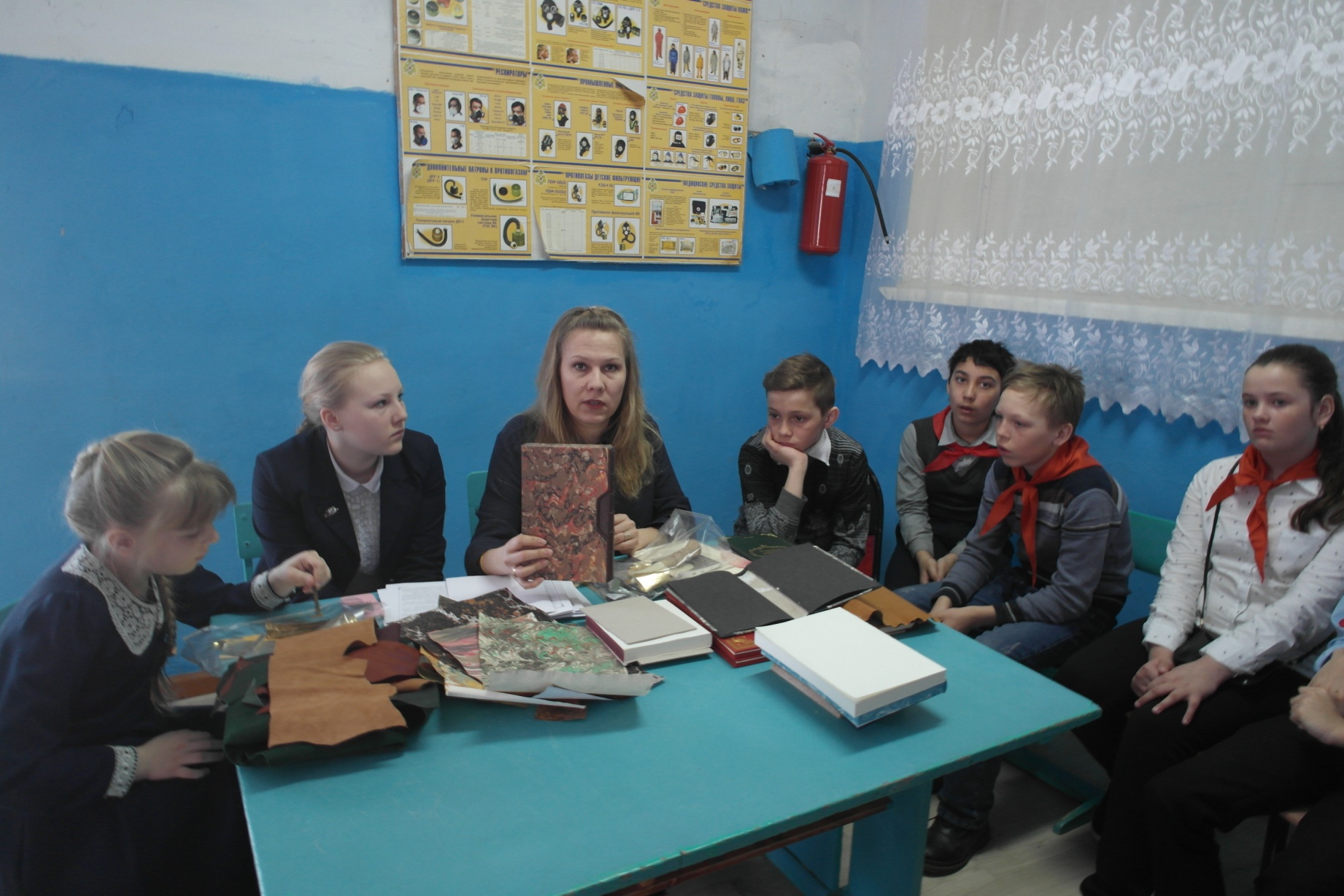 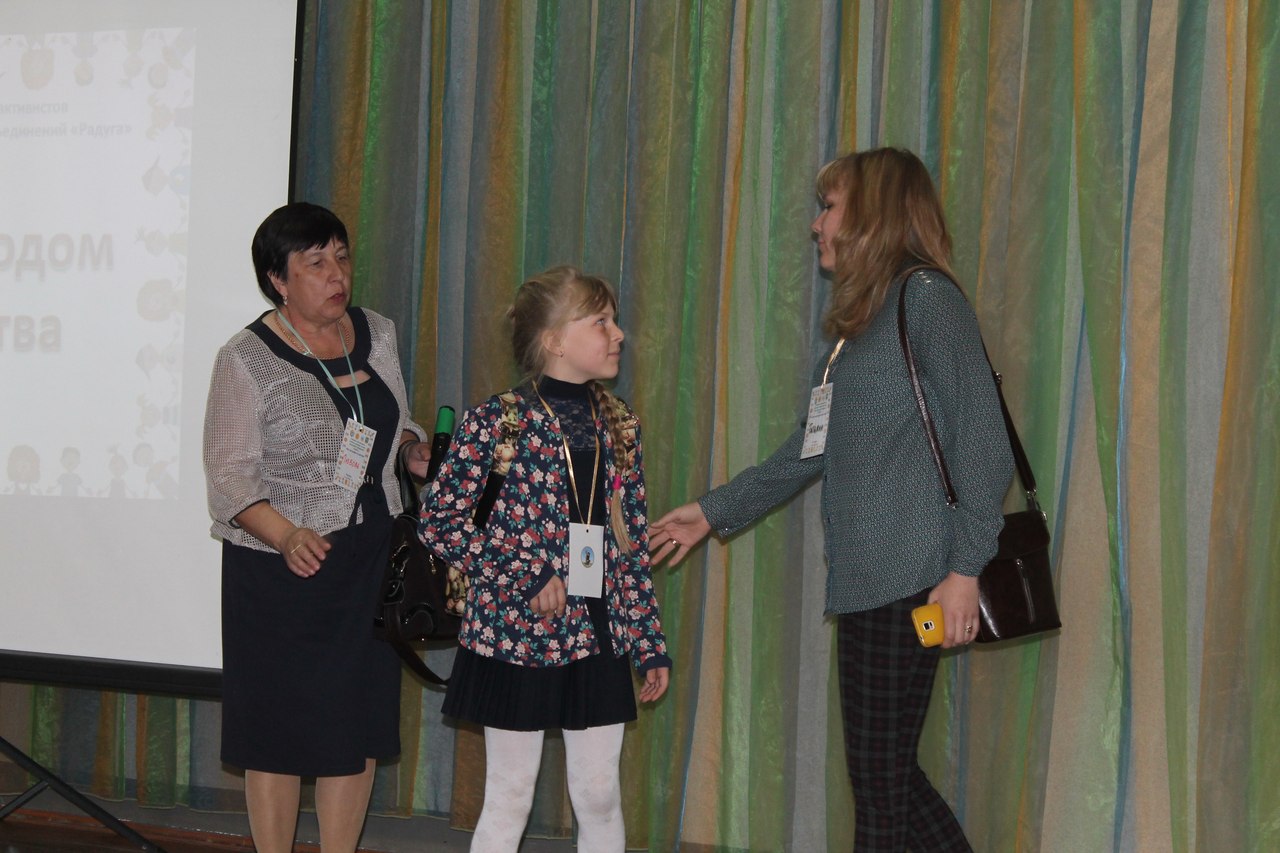 Курс «Основы семейной жизни»
(представление опыта работы на муниципальном и областном уровне как формы объединений
 ресурсов
 школы и семьи)
При сервировке стола к обеду ложку кладут
Слева от тарелки вогнутой стороной вверх
Справа от тарелки вогнутой стороной вниз
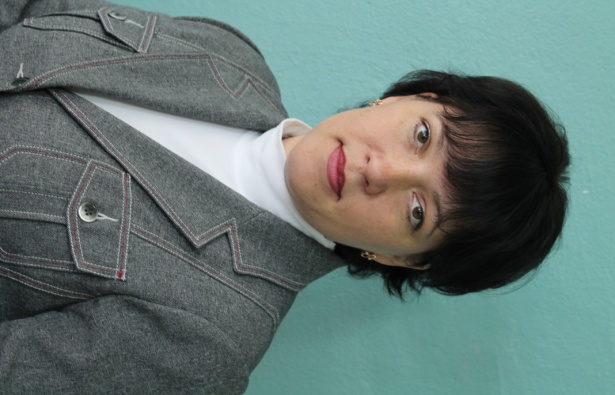 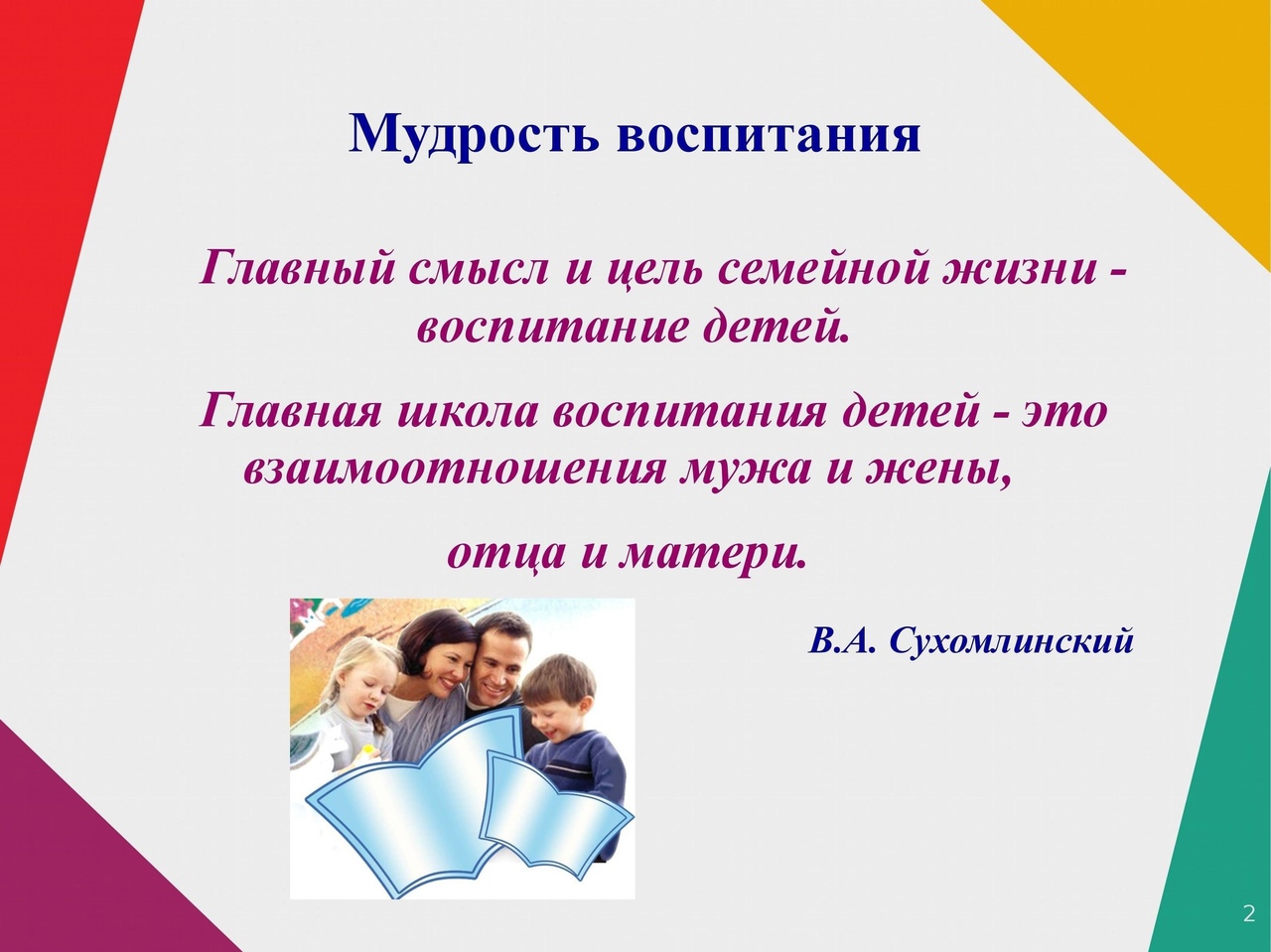 В тарелку
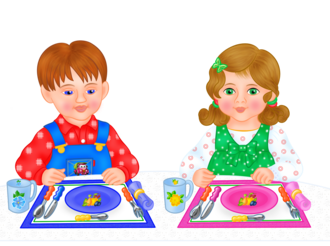 учитель истории и обществознания
 Ковалёва Н.В.
Вместе мы сможем больше!
девиз  общешкольного мероприятия,
 посвящённого Международному Дню семьи
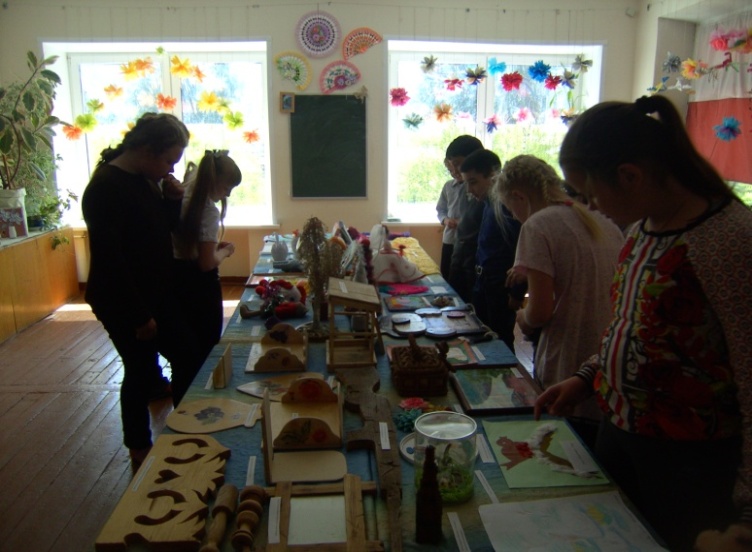 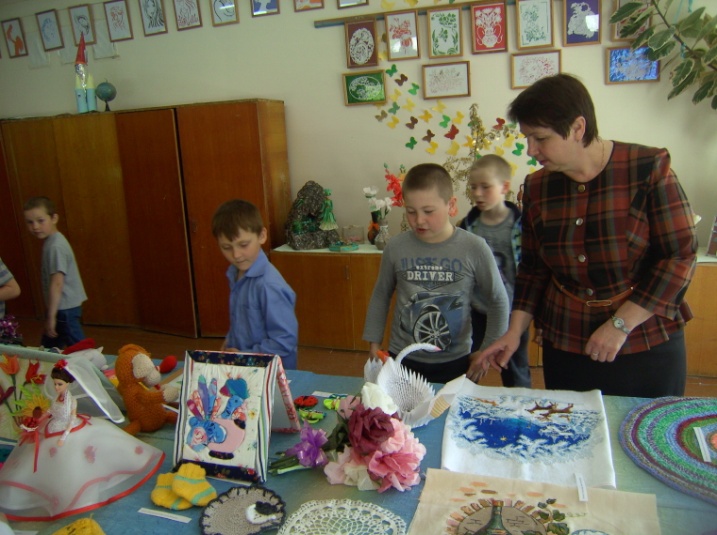 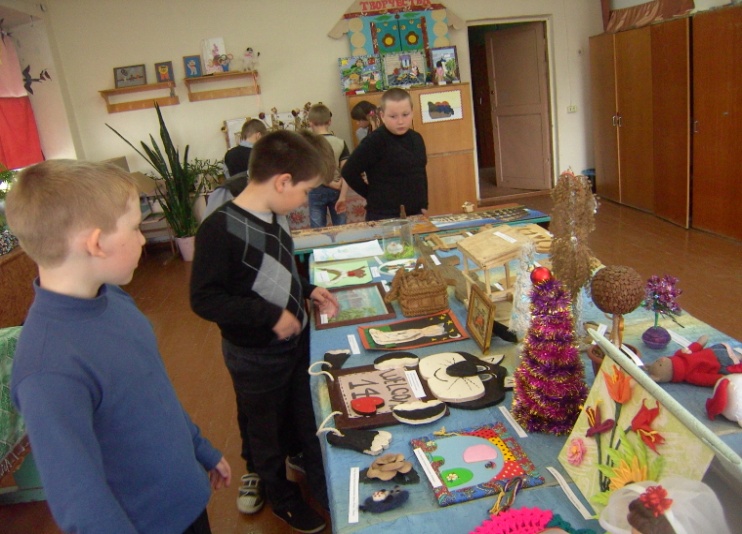 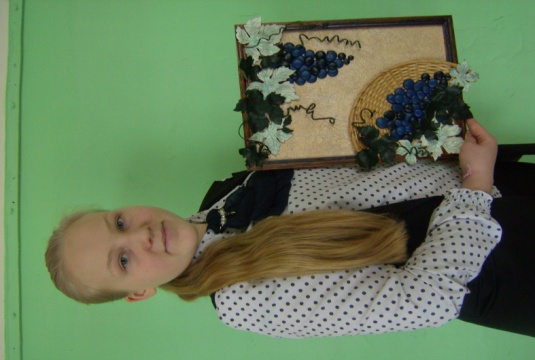 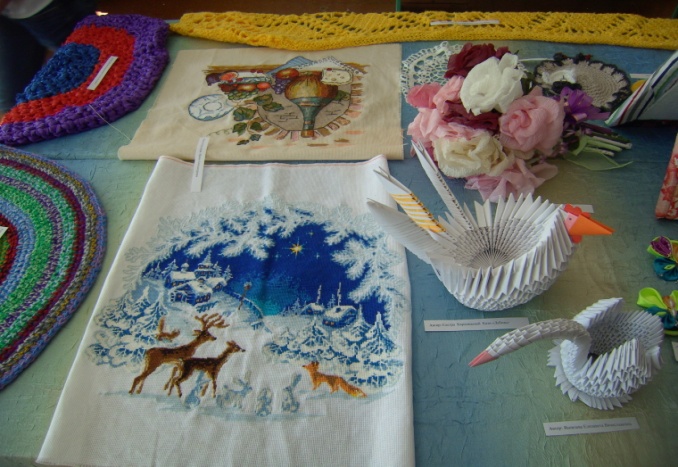 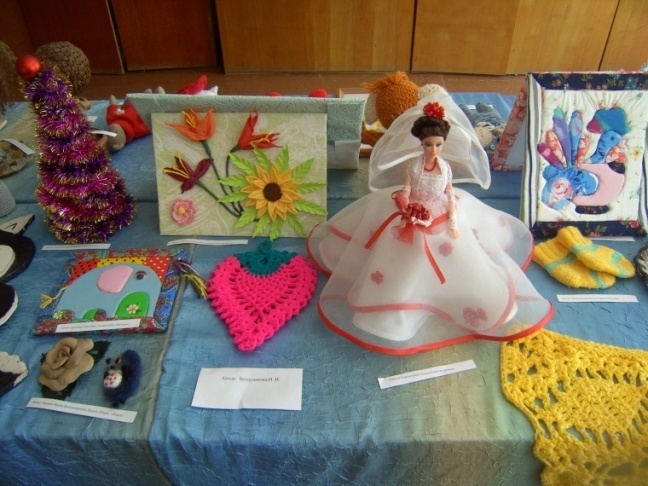 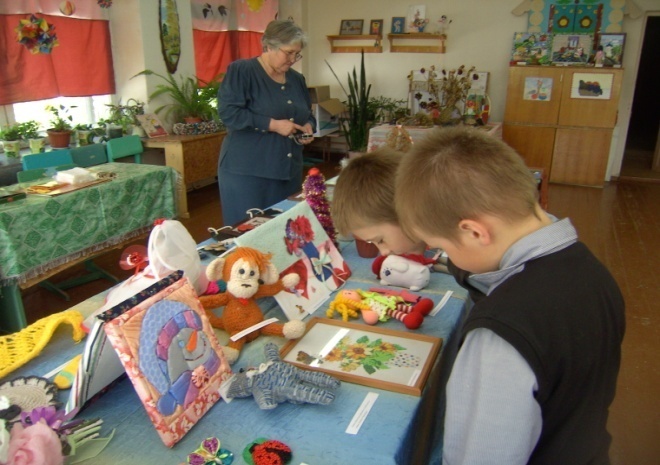 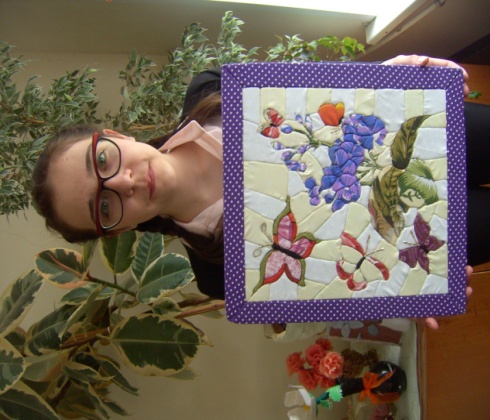 выставка  семейных поделок «Делаем вместе»
Родительский  всеобуч
Обсуждение вопроса 
«Взаимосвязь школы и семьи в организации социально-досуговой  деятельности  детей»
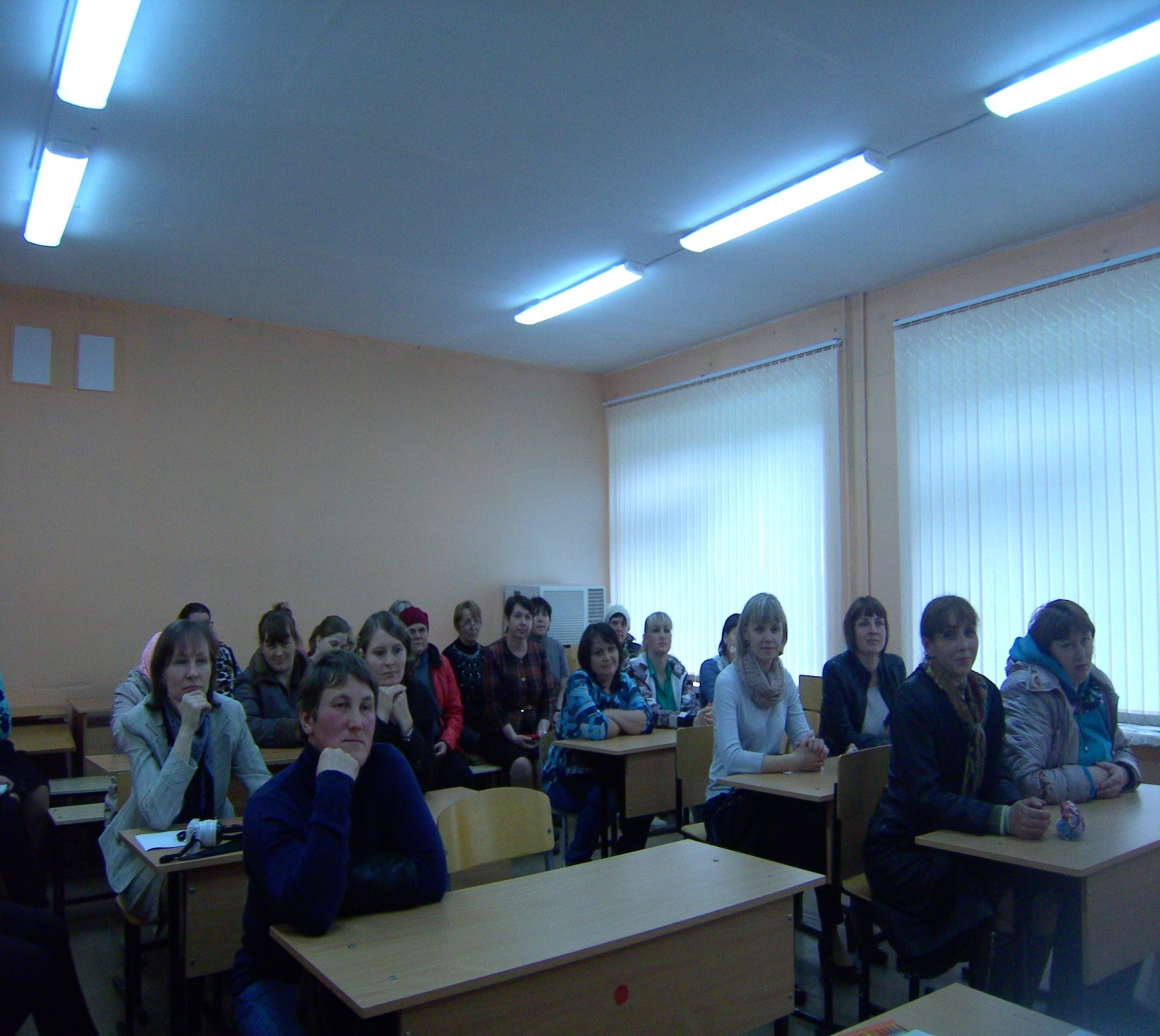 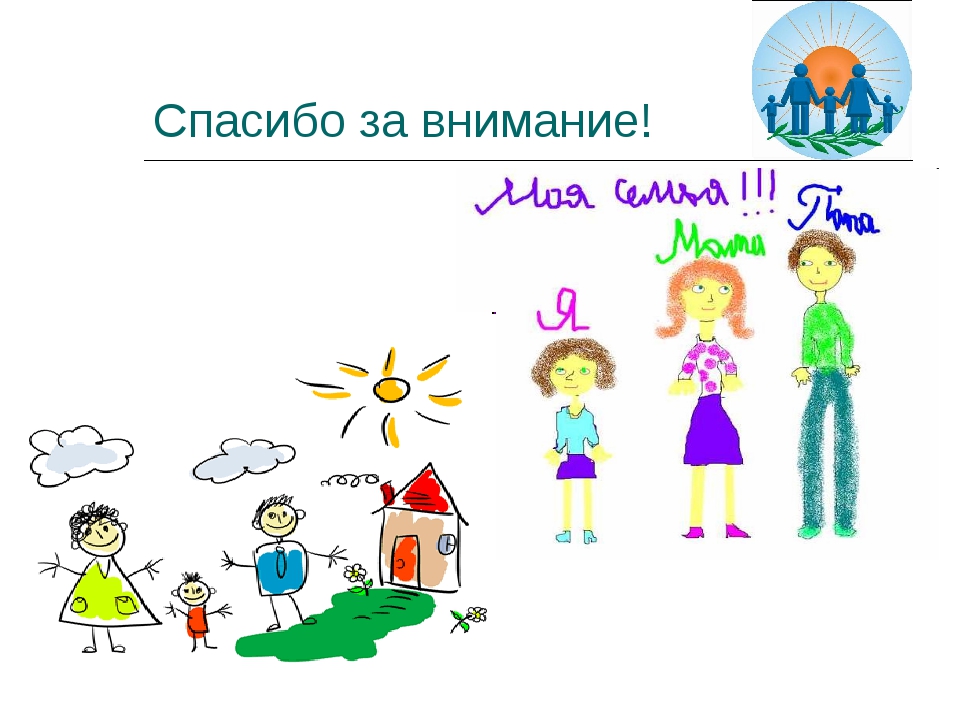 Опрос родителей о значимости и нужности 
 ведения курса «Основы семейной жизни»
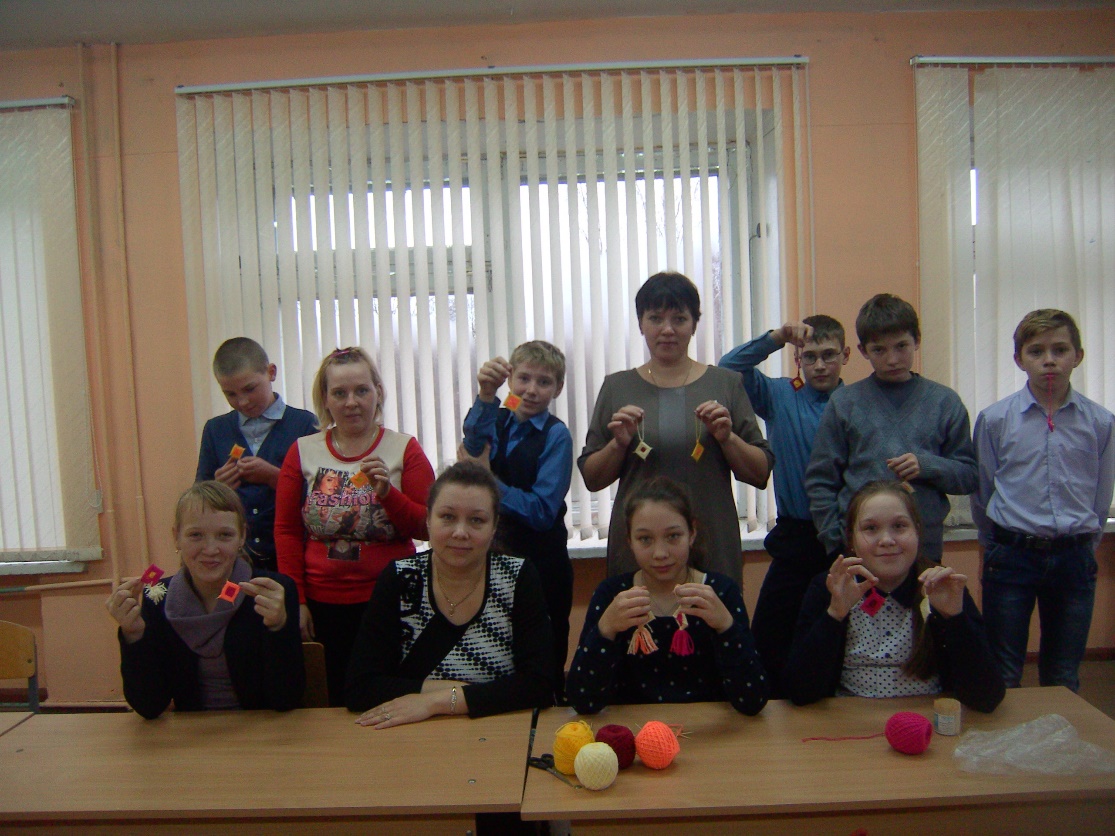 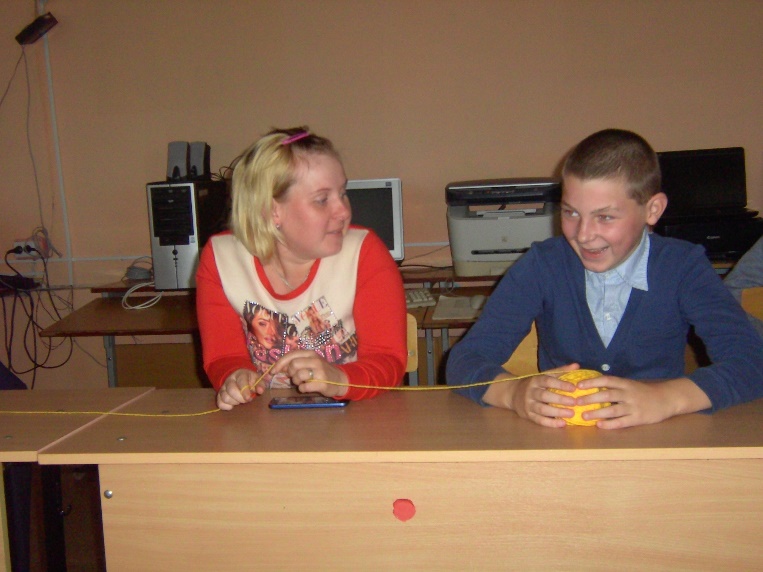 Интерактивные мероприятие
 с родителями 
 «Когда мы вместе»:
презентация курса «Основы семейной жизни»
мастер- класс по изготовлению оберега
конкурс «Искусство на тарелке» 
 чаепитие
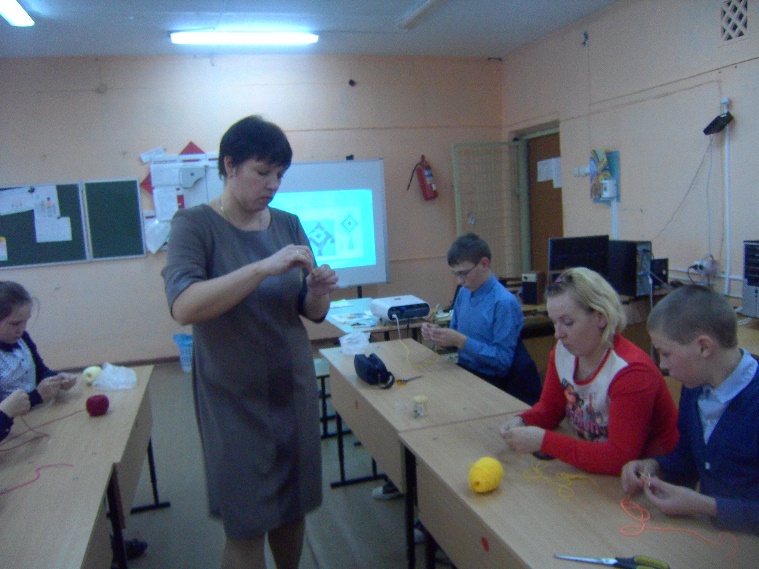 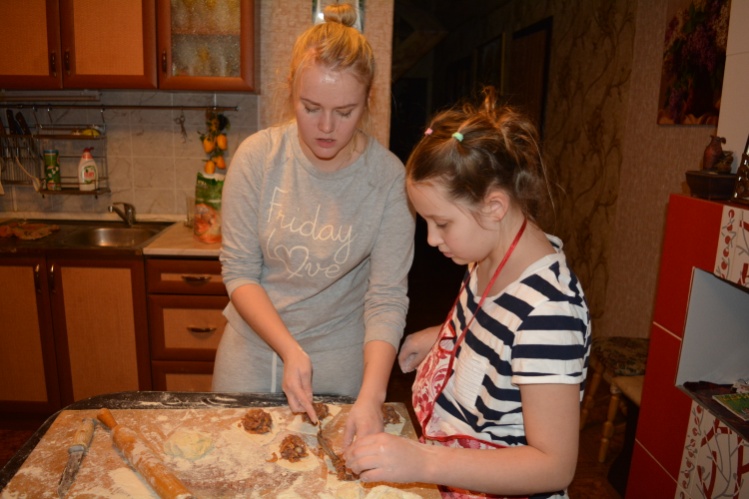 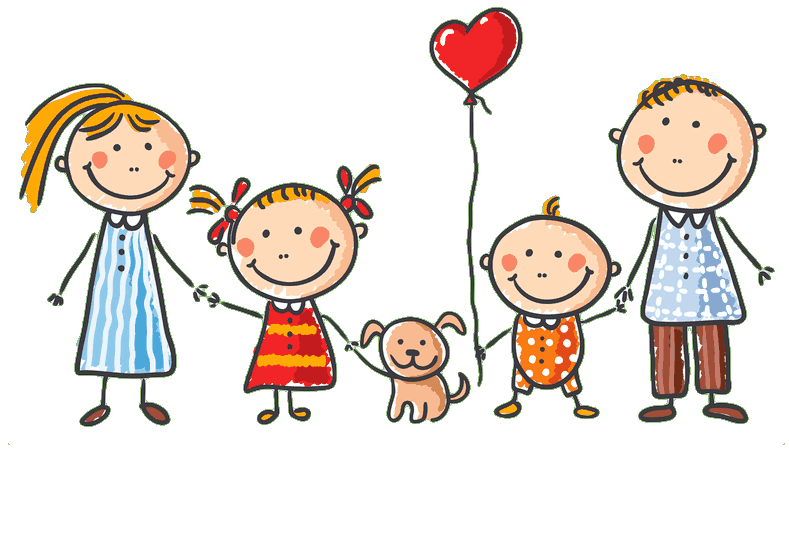 Презентация курса «ОСЖ»
Открытое занятие курса «Основы семейной жизни» в 8 классе совместно с родителями
Модель семейных отношений
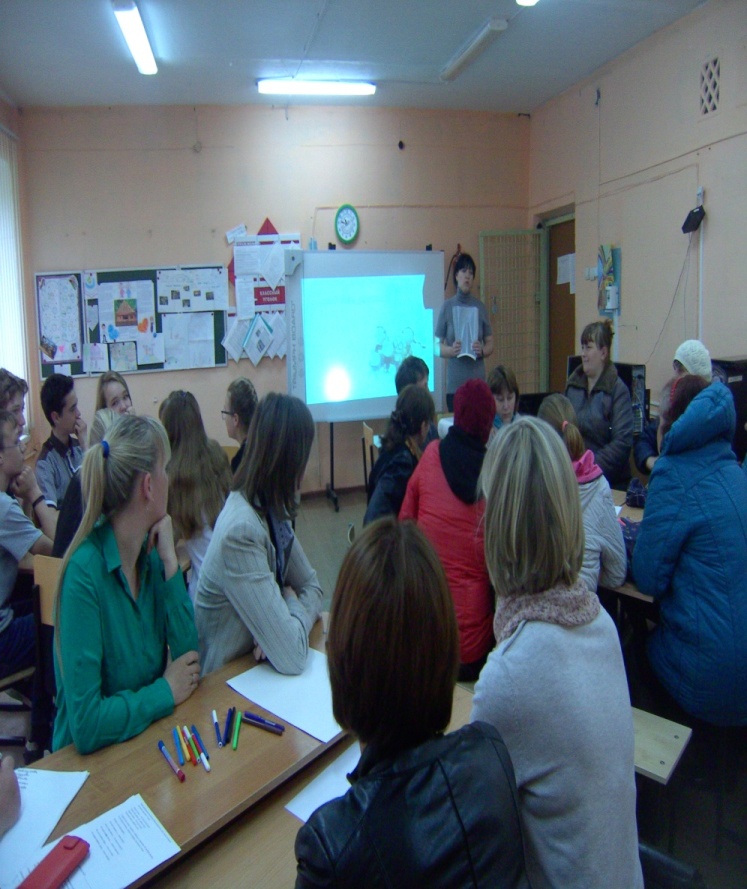 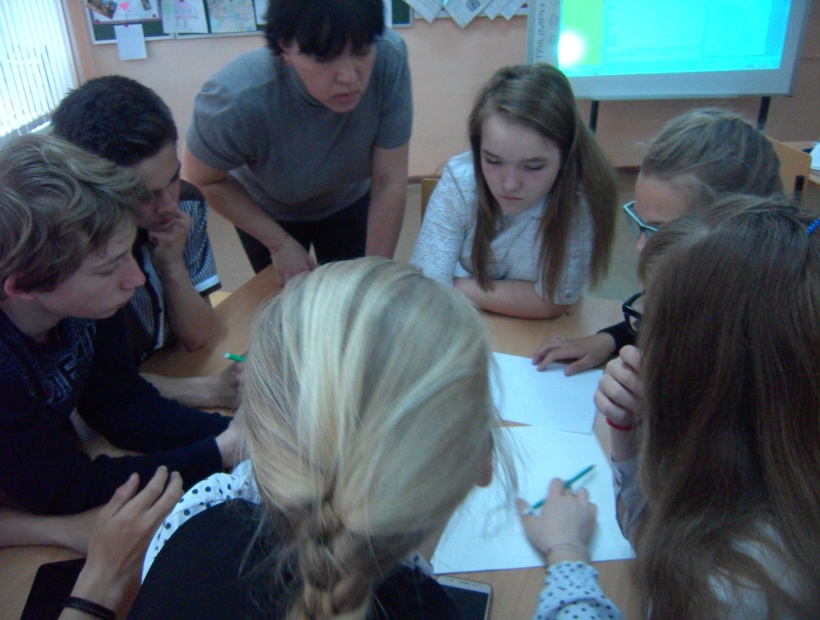 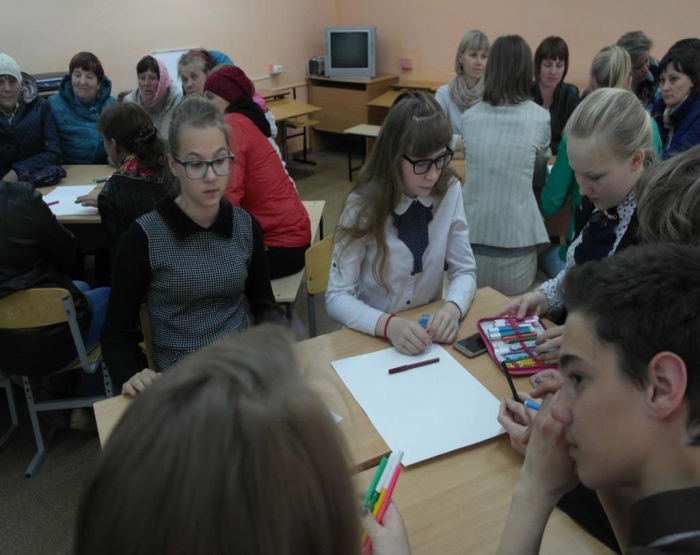 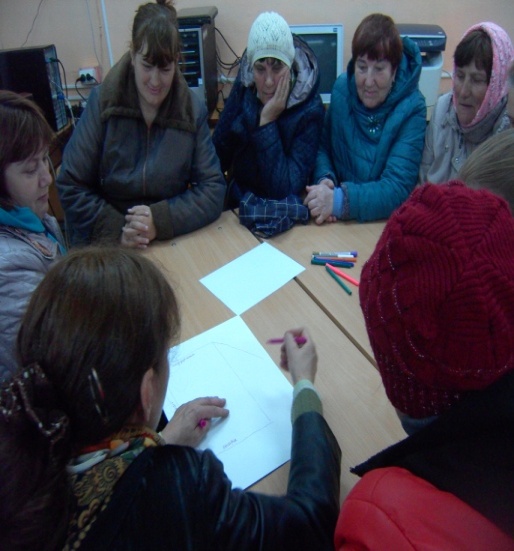 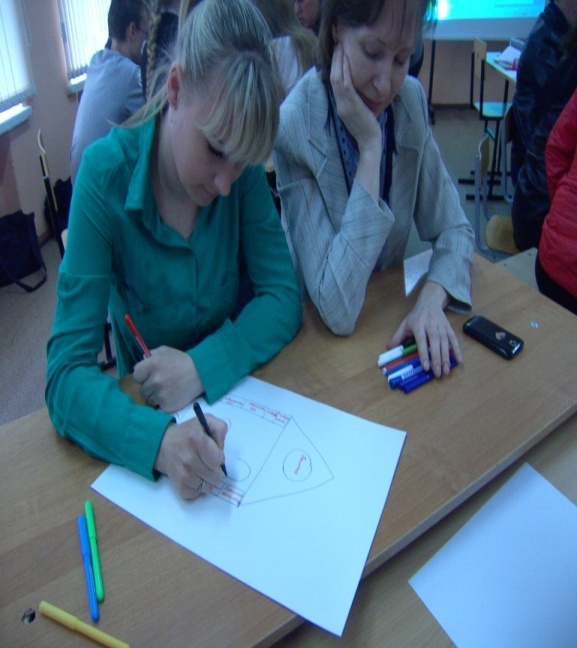 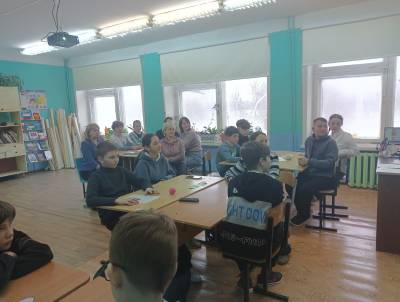 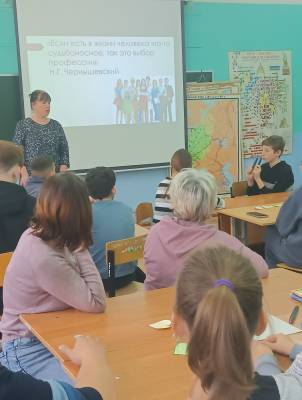 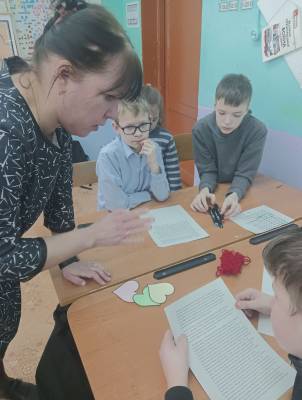 «Социальные профессии.
 Профессии в моей семье.»
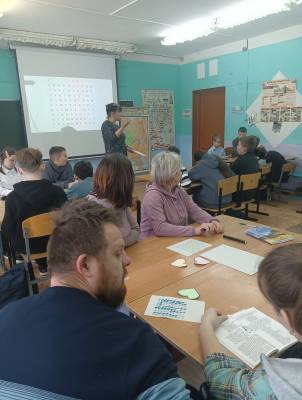 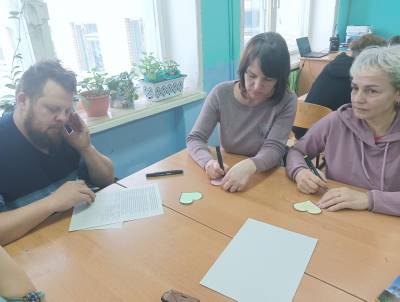 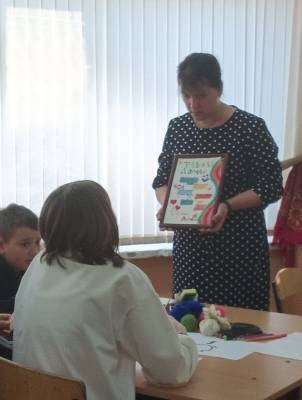 Открытый урок 
«Семья –хранитель духовных ценностей»
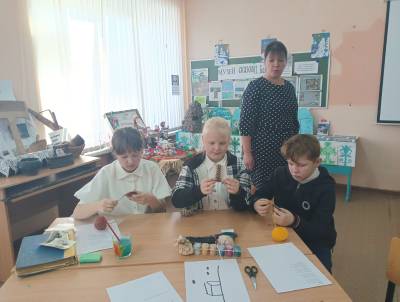 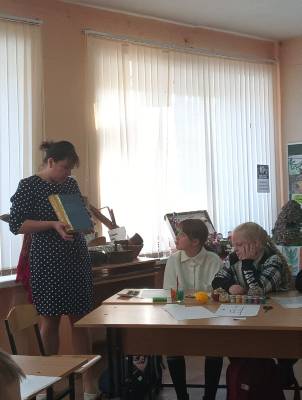 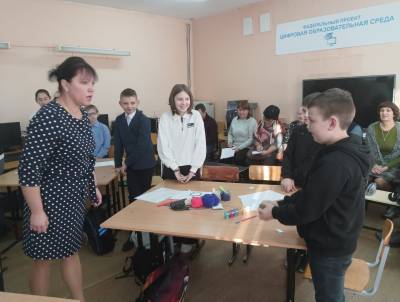 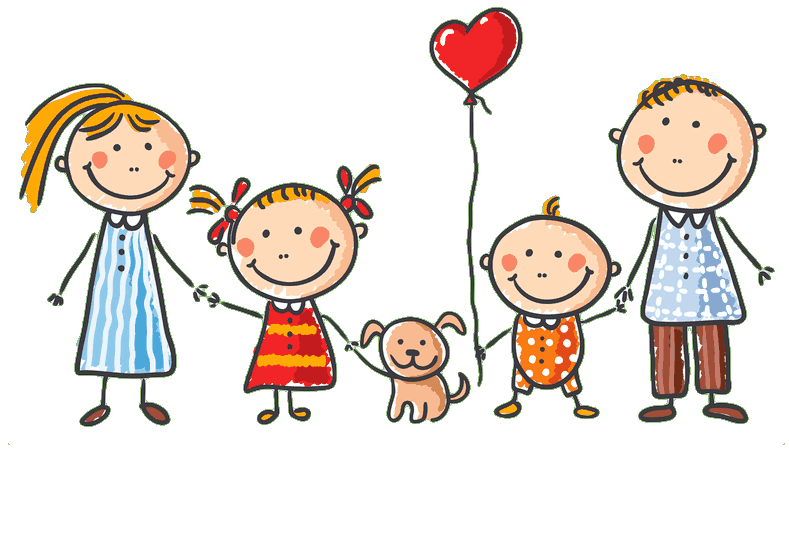 Мастер-классы
Делились своим мастерством: 
Афанасьева Г.В.(мама) проводила мастер-класс «Вечерняя причёска», 
Панина И.В. (кл.рук.) с желающими детьми и родителями делала оберег семьи – подкову счастья,
Костина А. (учащаяся 8 класса) с мамой Костиной Т.М.  показали родителям и учителям мастер-класс по сервировке стола, 
Блинова А. и  Сабурова А. (учащиеся 7 класса) делали с родителями народную куклу-зерновушку, 
Доброхотов Д.М.(учитель ОБЖ) показал желающим мастер-класс по игре на гитаре,
Корнилова О.А. (мама) показала мастер-класс по изготовлению  панно из ниток.
Лашкова Е.В. (мама) приготовила фирменный пирог.
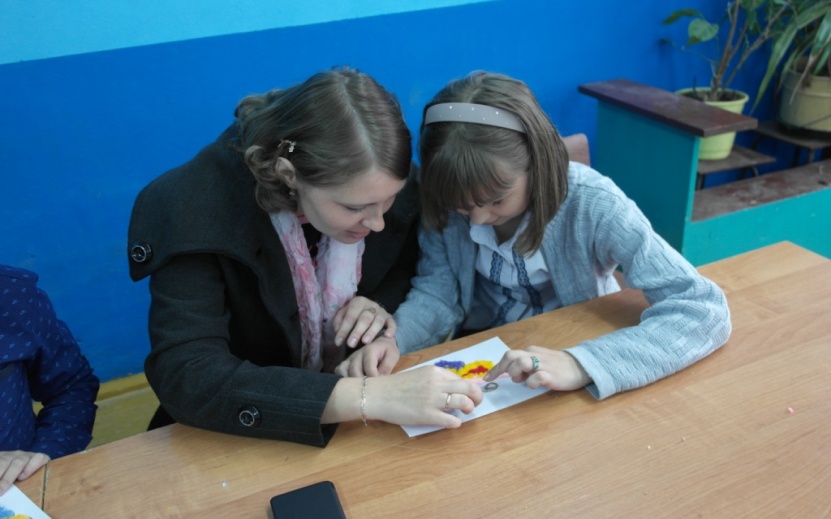 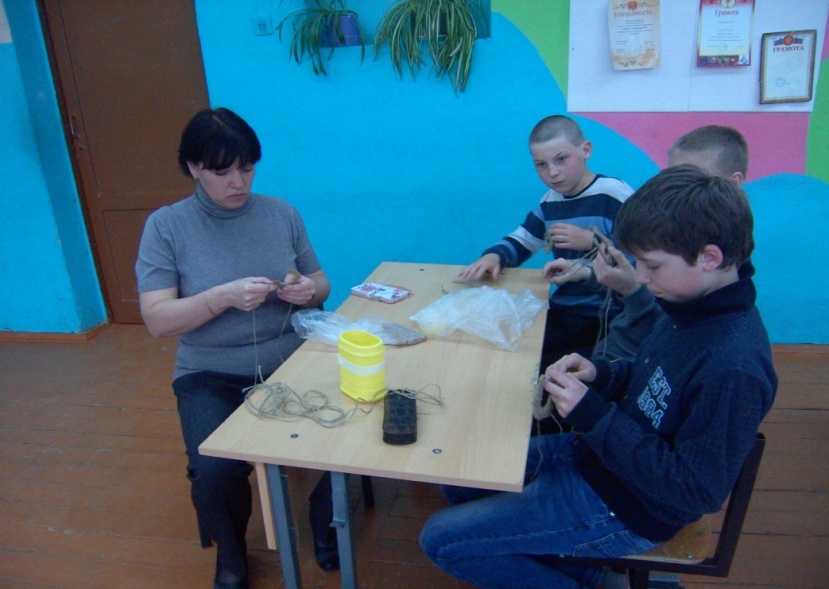 содружество взрослых и детей,
 организация совместного познавательного  проведения досуга в семье
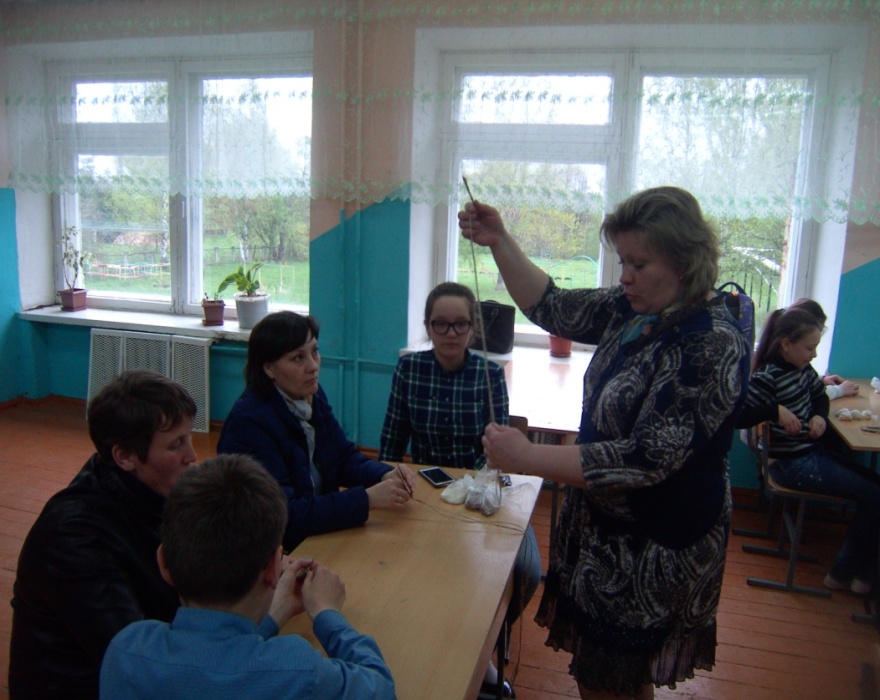 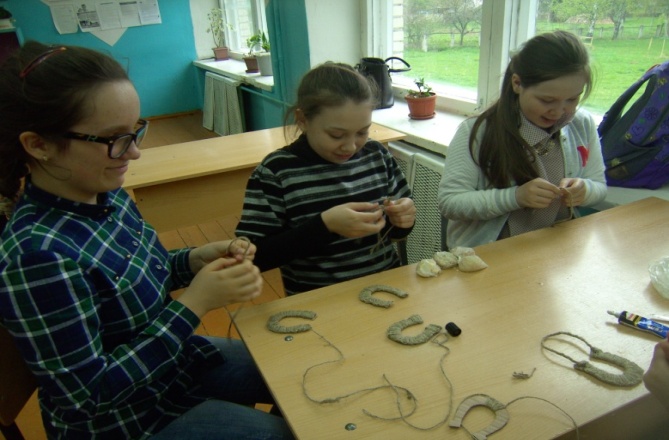 Мастер-класс  «Изготовлению новогодней открытки, рождественских  ангелочков
                                                                                     (мама –Беседина Ольга Сергеевна)
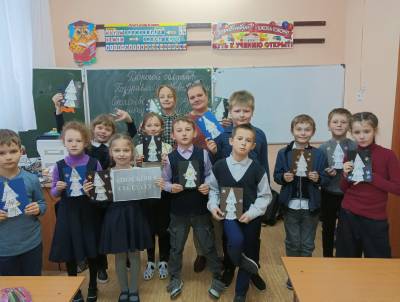 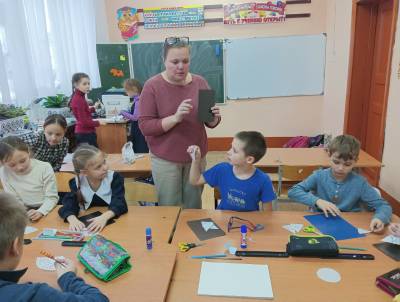 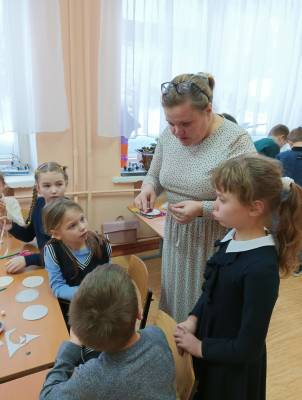 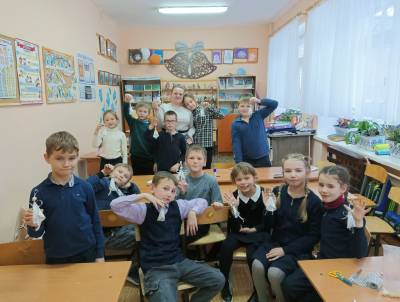 Встреча выпускников – связь поколений
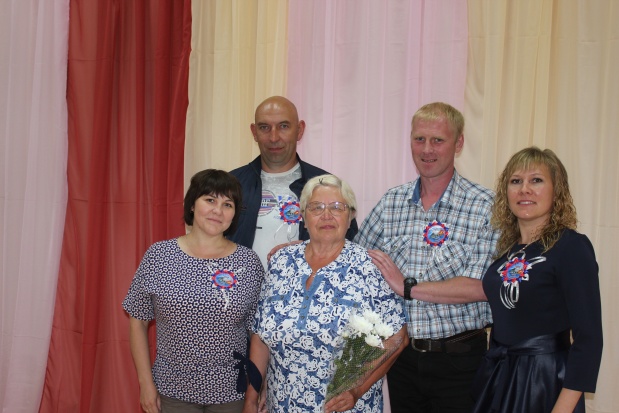 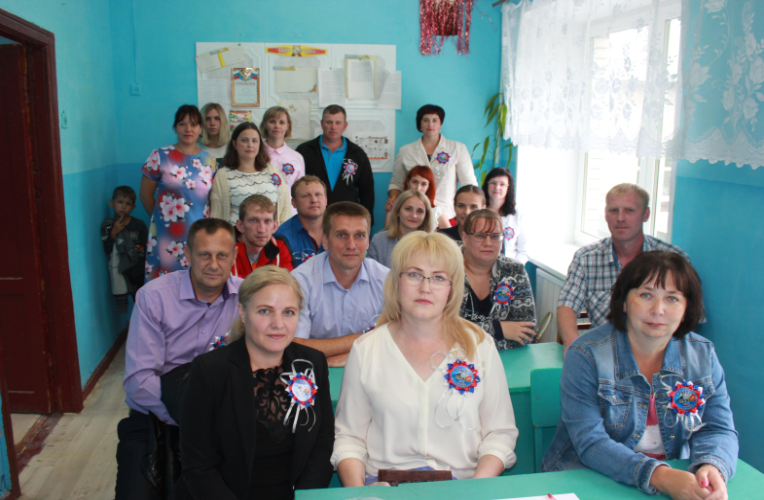 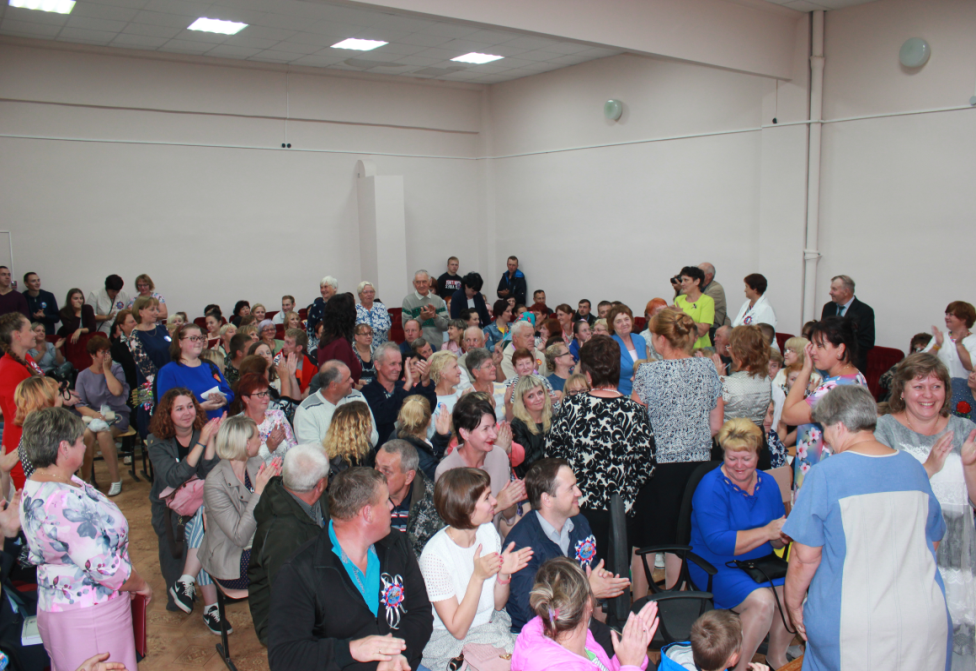 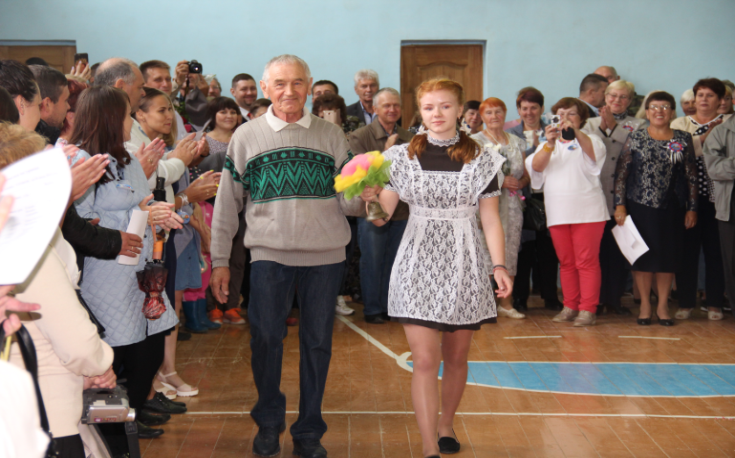 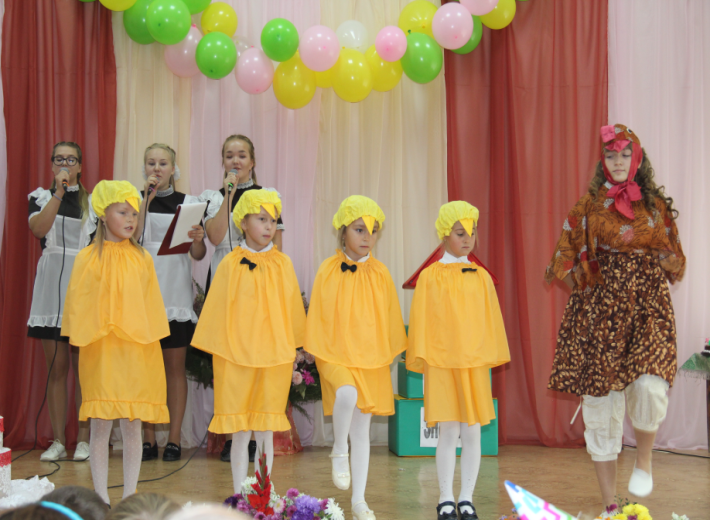 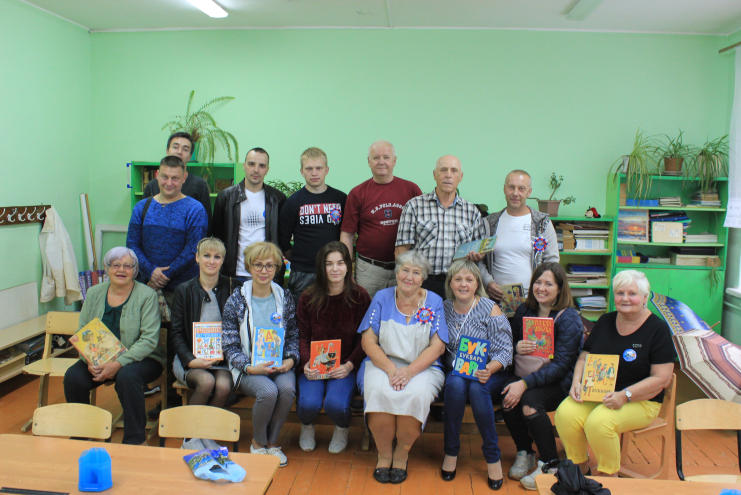 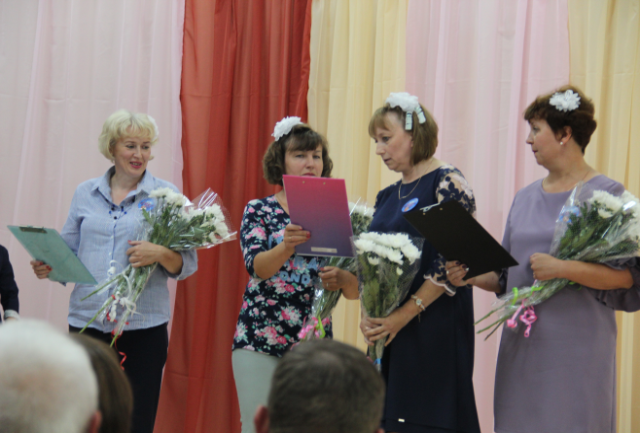 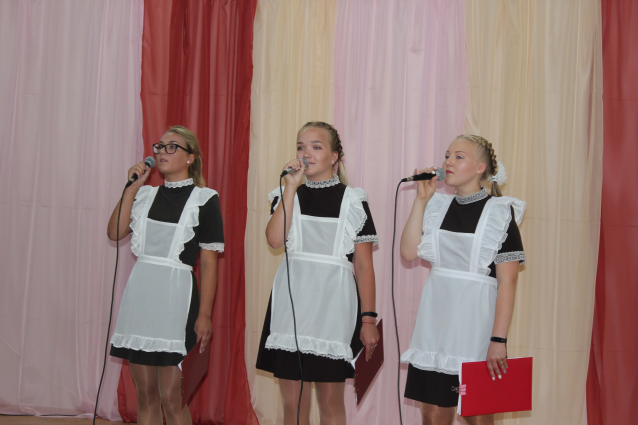 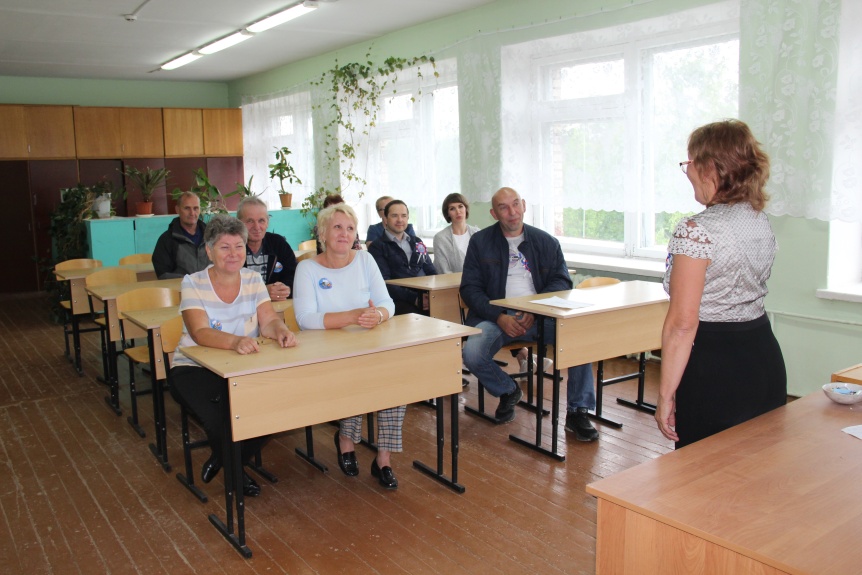 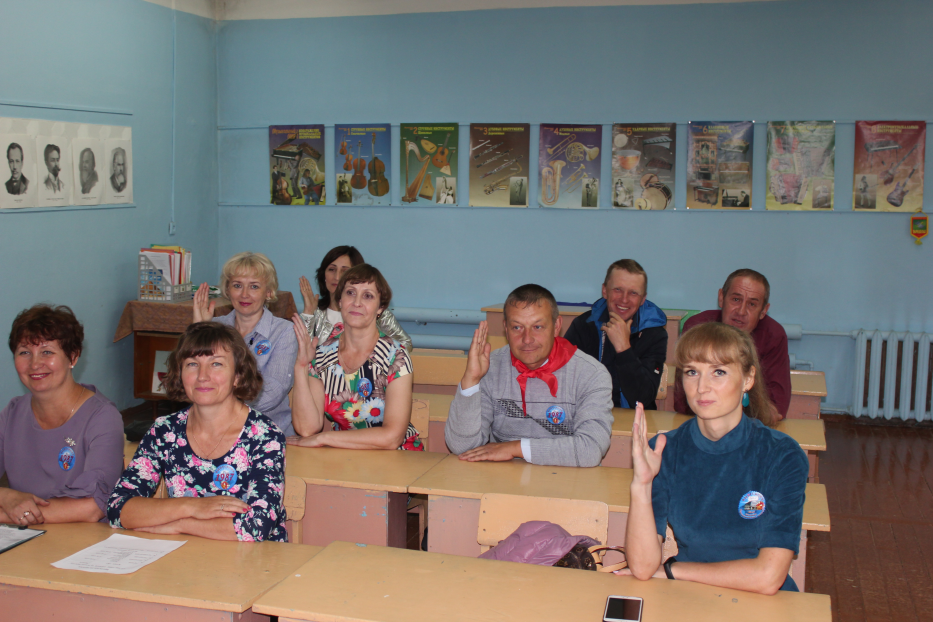 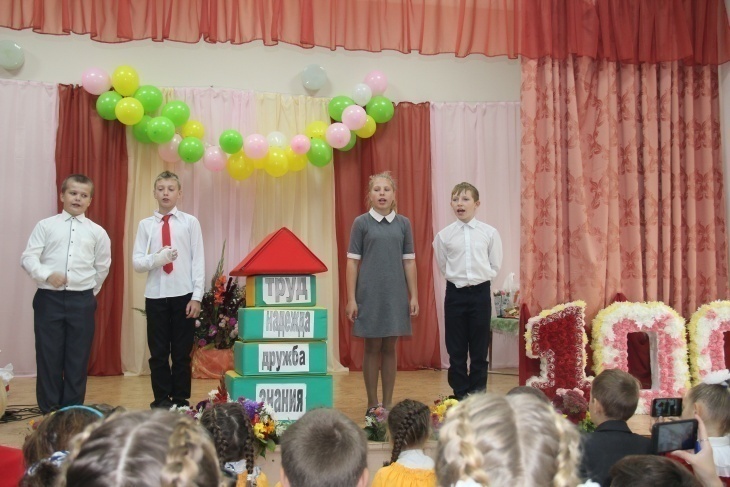 Слова 
благодарности
 и признательности
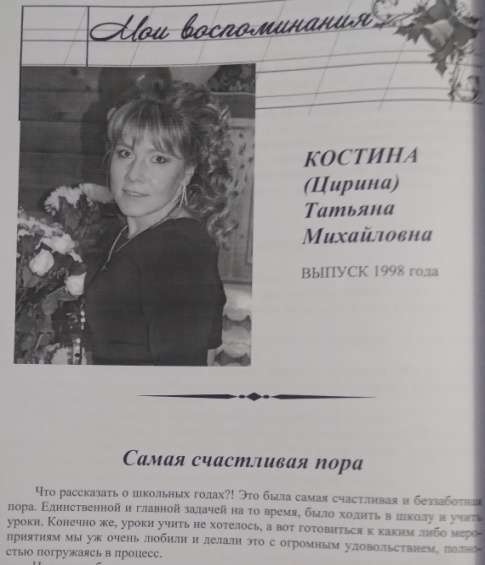 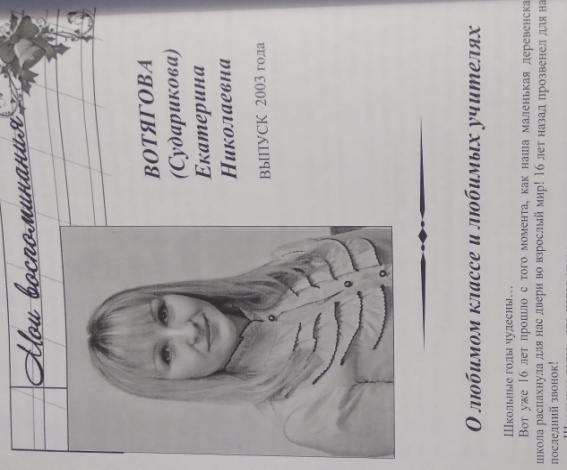 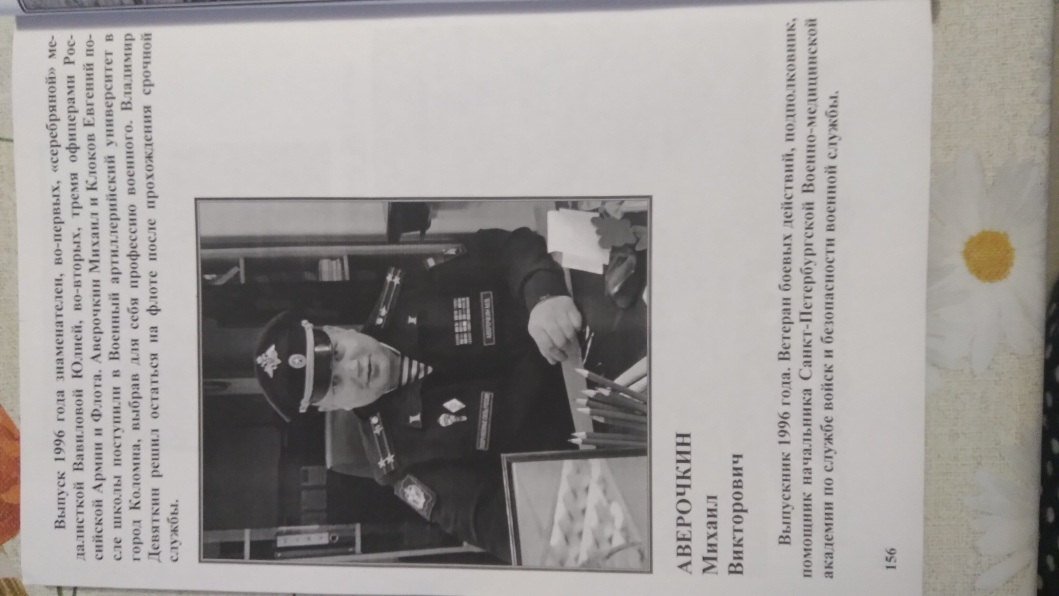 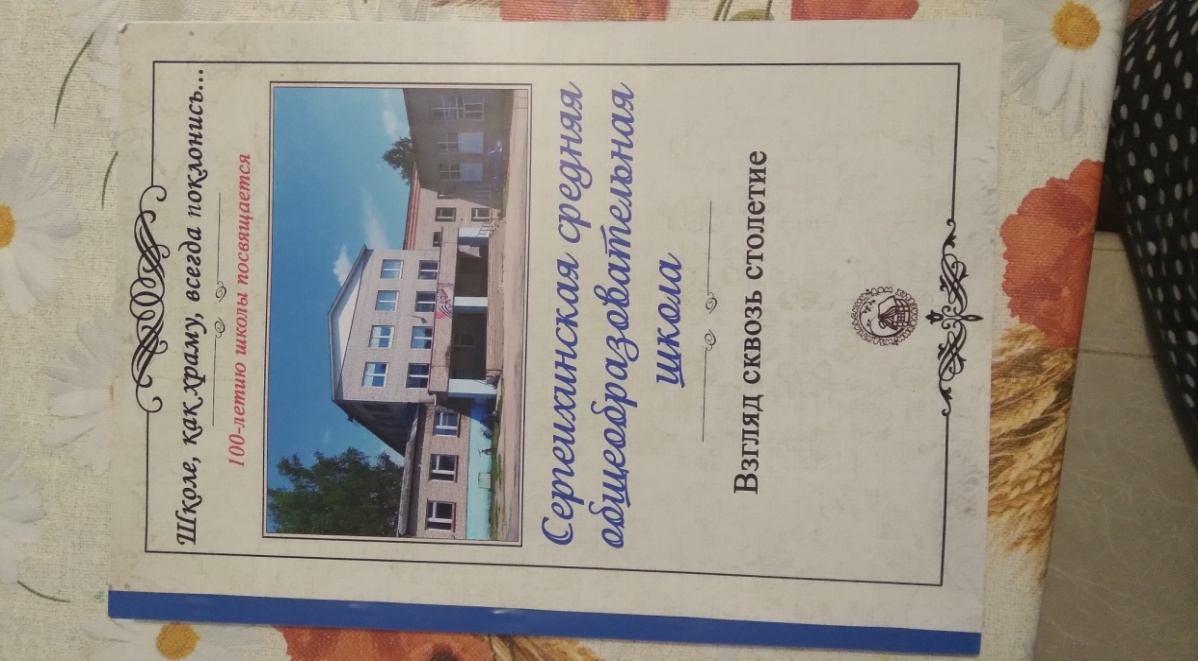 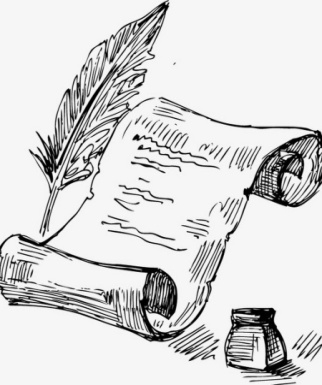 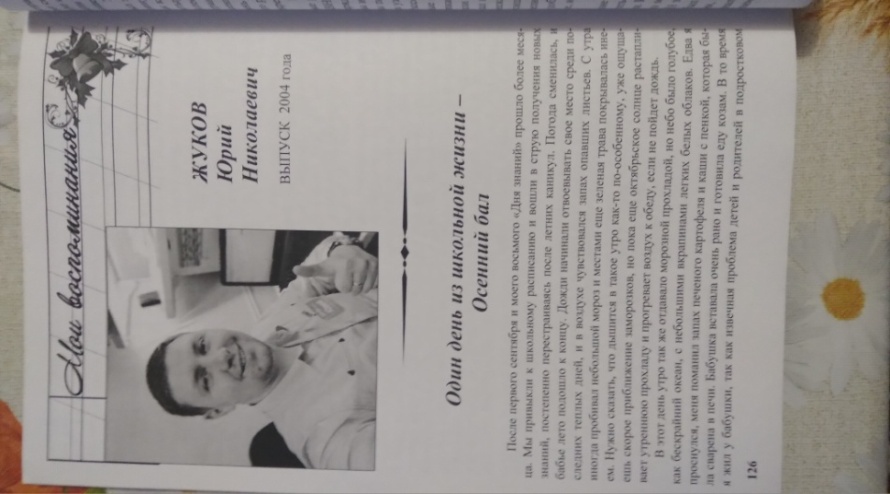 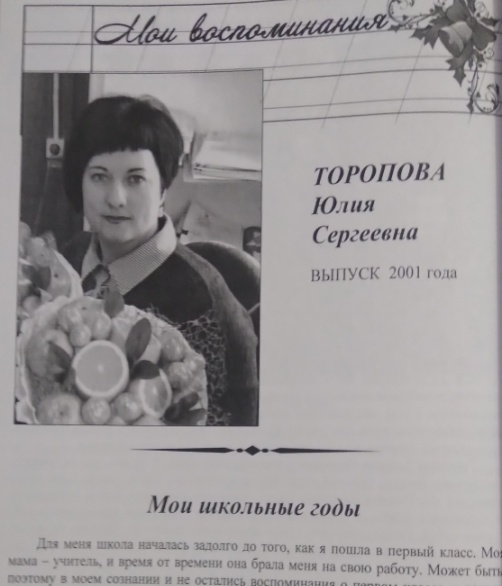 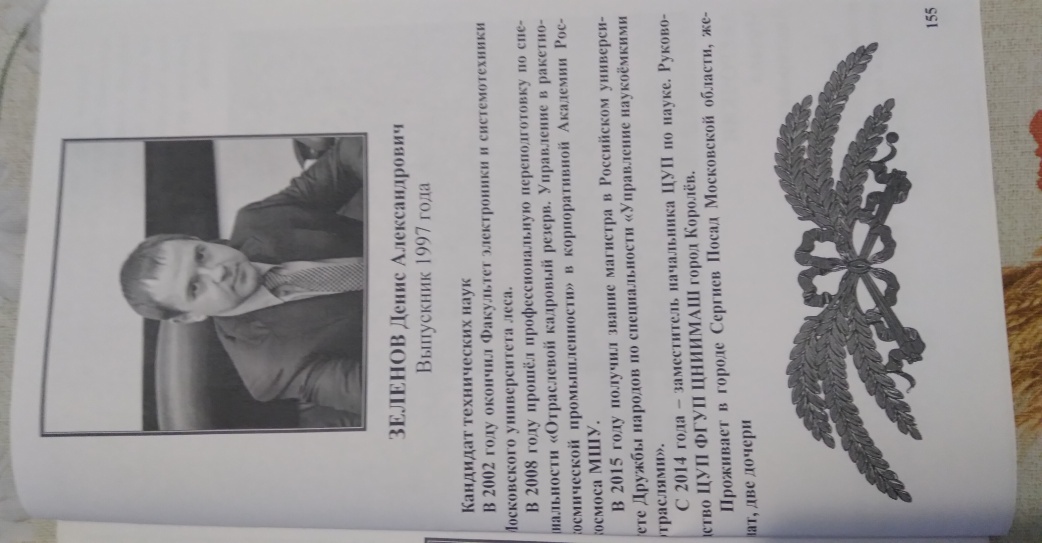 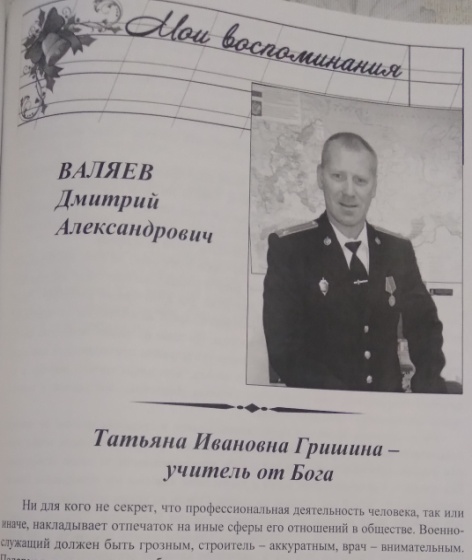 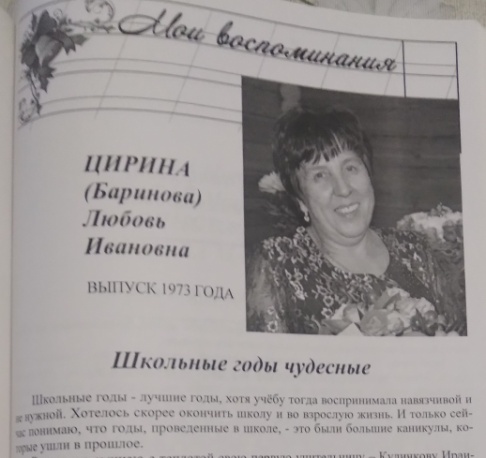 «Нам посчастливилось учиться в самой лучшей и любимой школе…»
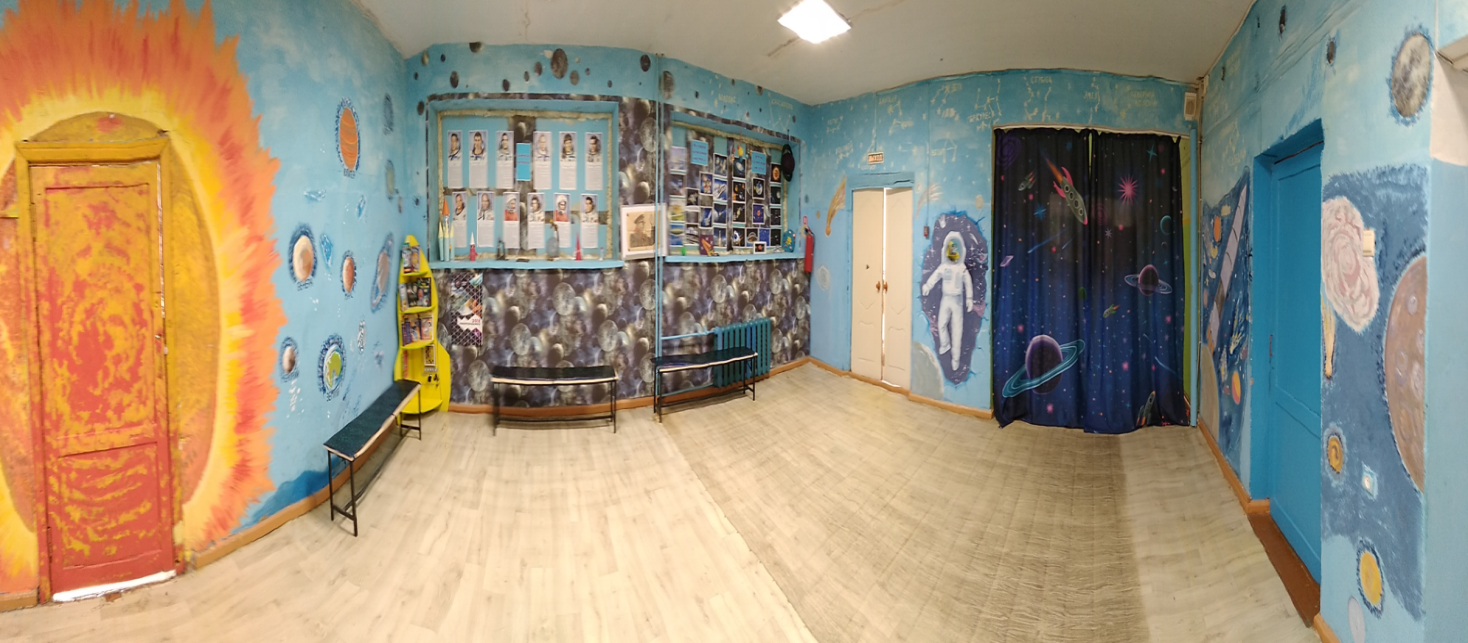 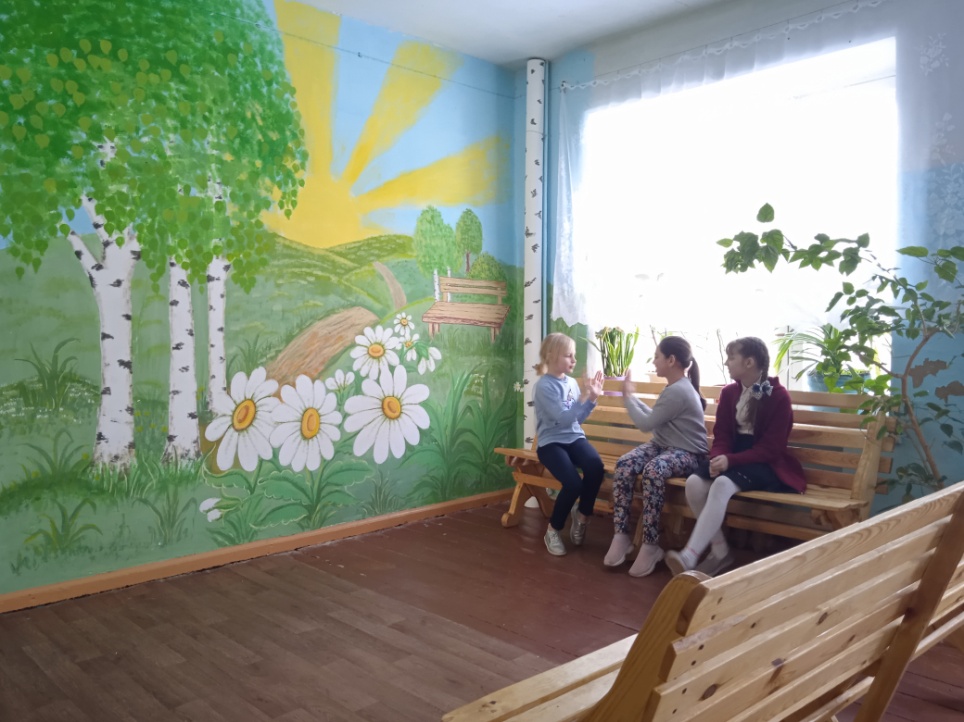 Коворкинг-площадки, мини-музеи –это:
результат взаимодействие с соцпартнерами, родителями;
изменение школьного пространства;
ресурс расширения образовательного процесса;
 развитие творческого потенциала и формирование активной жизненной позиции;
зона отдыха и чтения;
музейная среда.
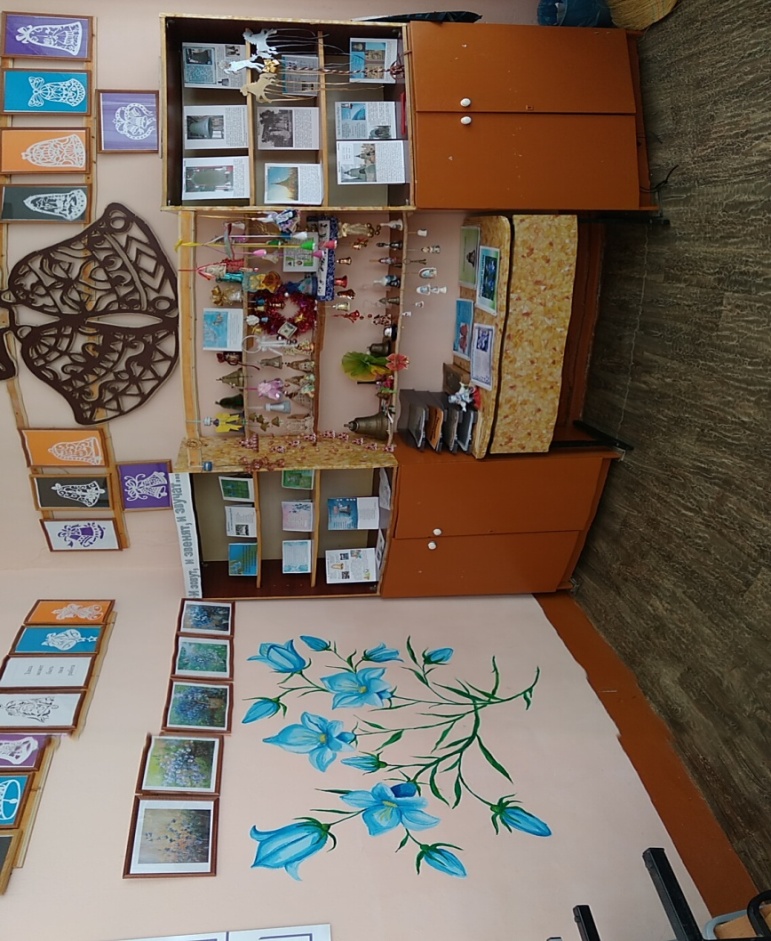 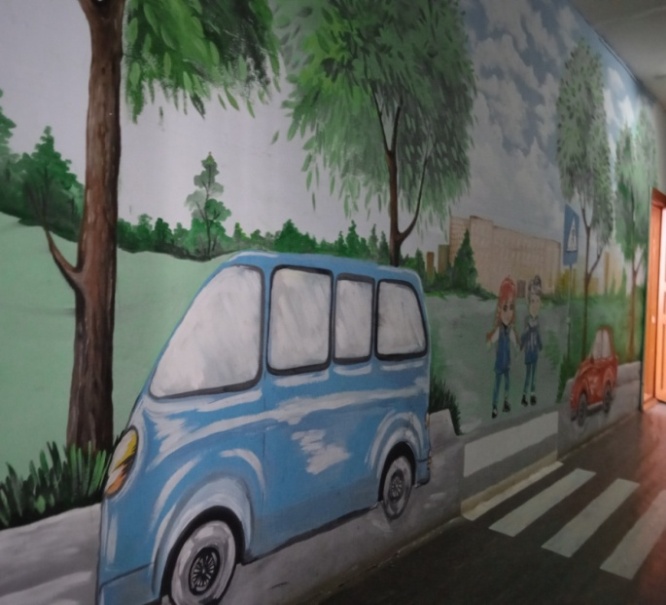 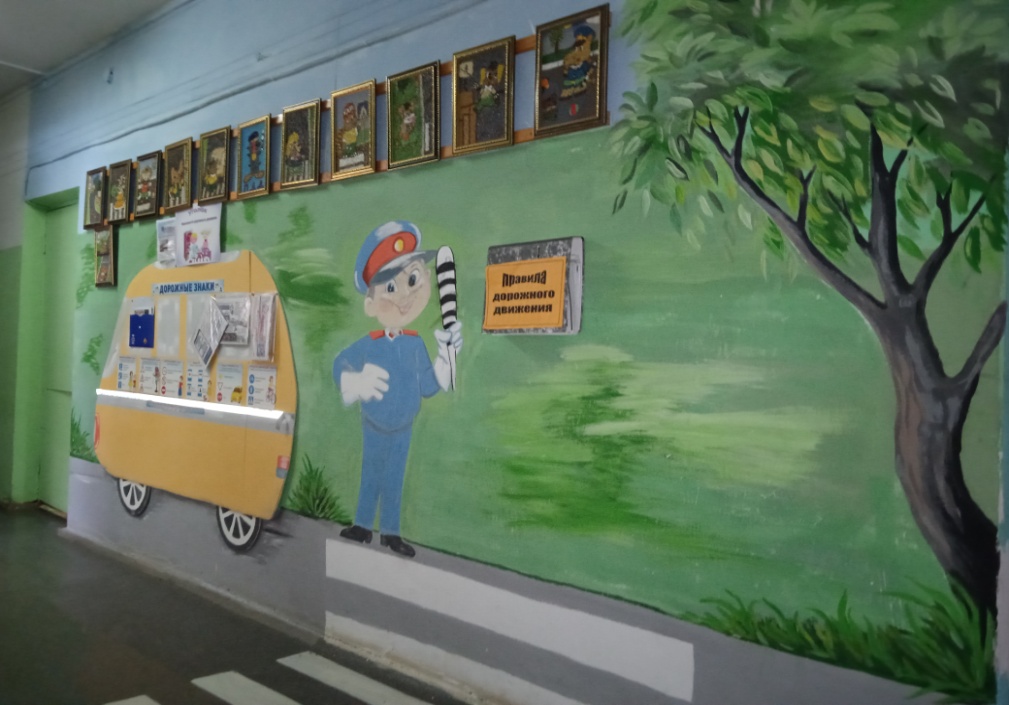 Работа с родителями
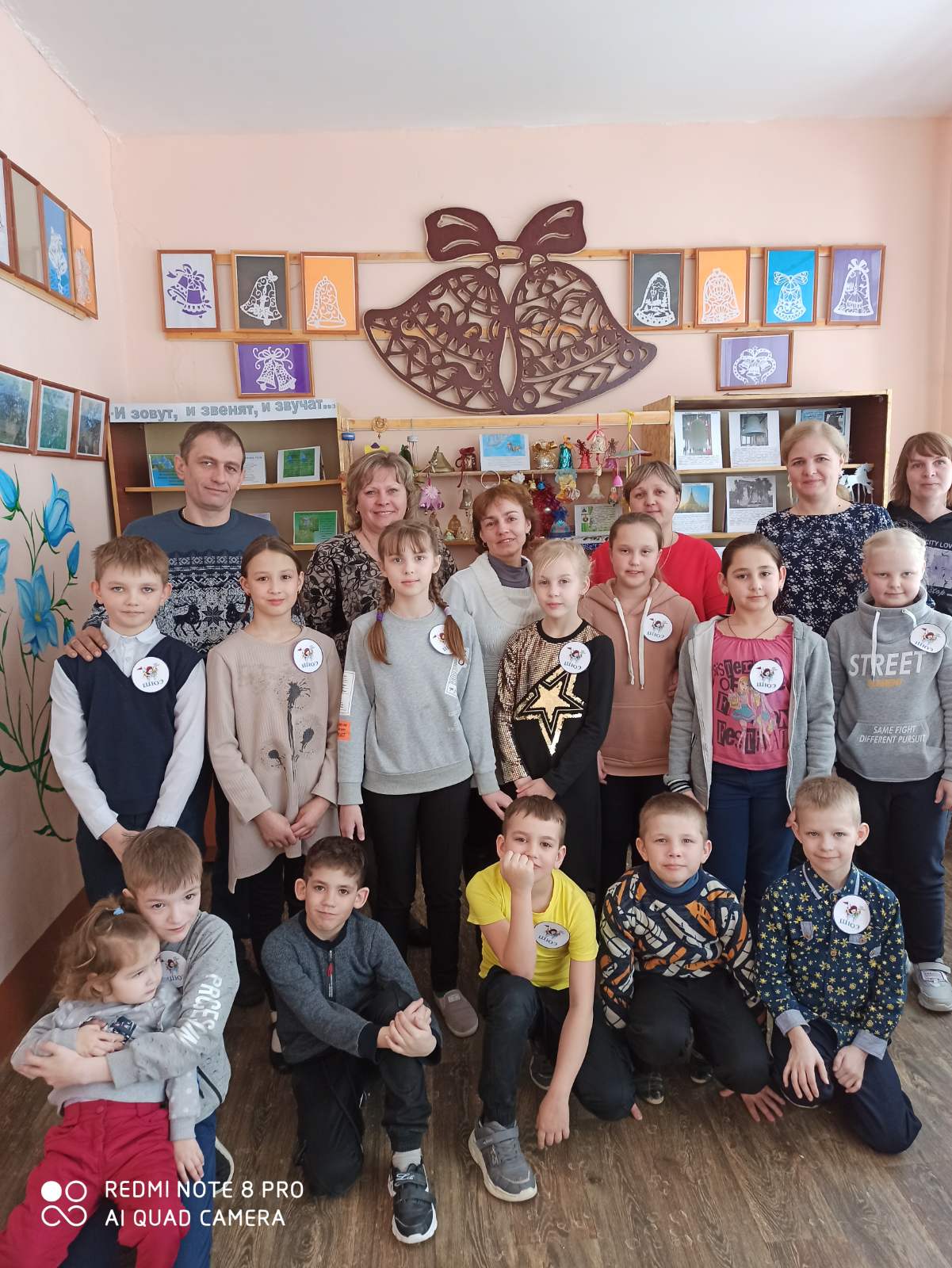 Совместная работа по созданию мини-музеев. 
Эстетическое оформление интерьера музея.
Помощь  детям в организации исследовательской работы.
Участие в мероприятиях.
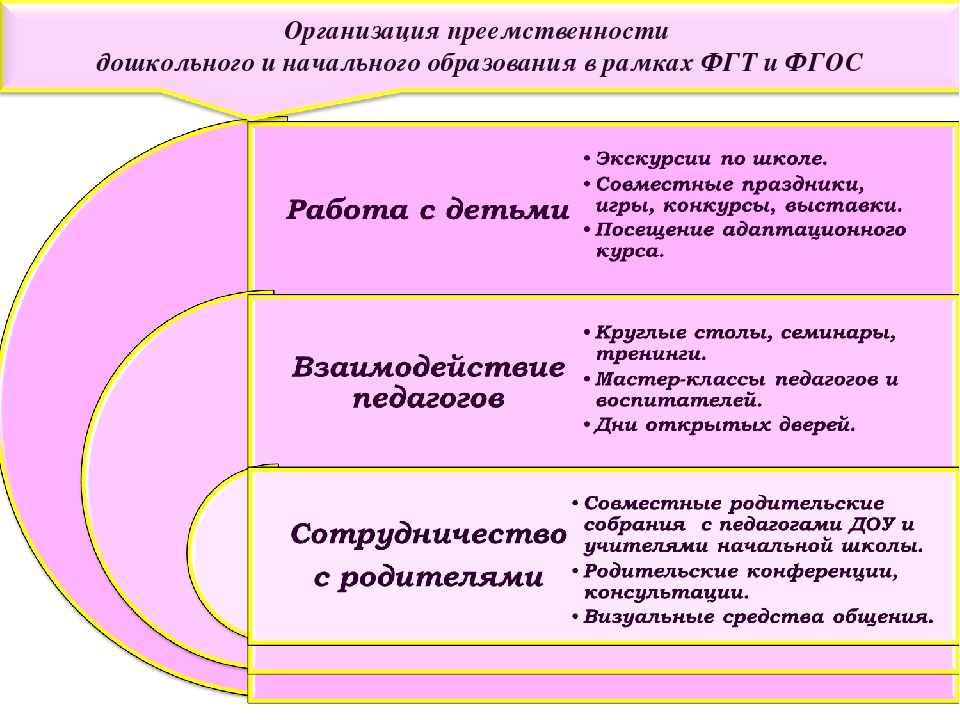 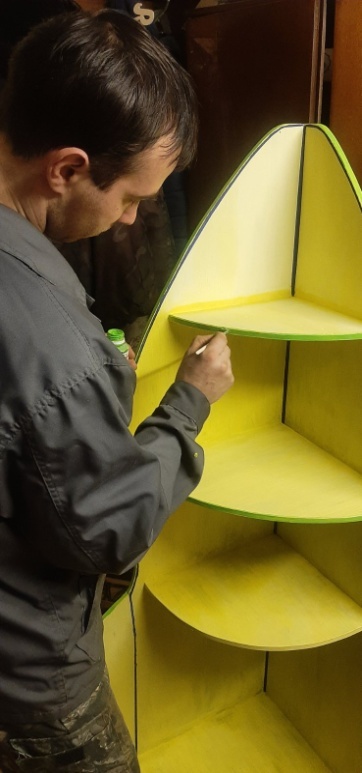 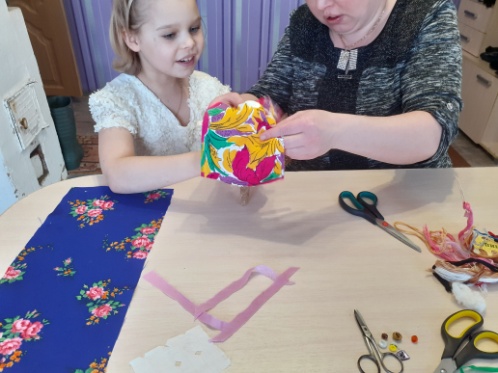 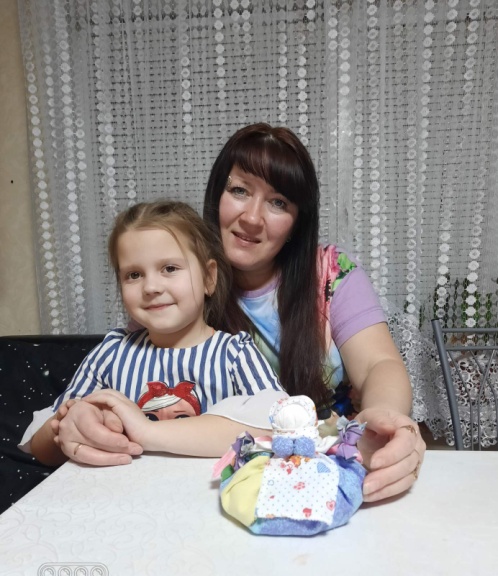 15
Акция  «Читаем вместе и создаём  музей книги»
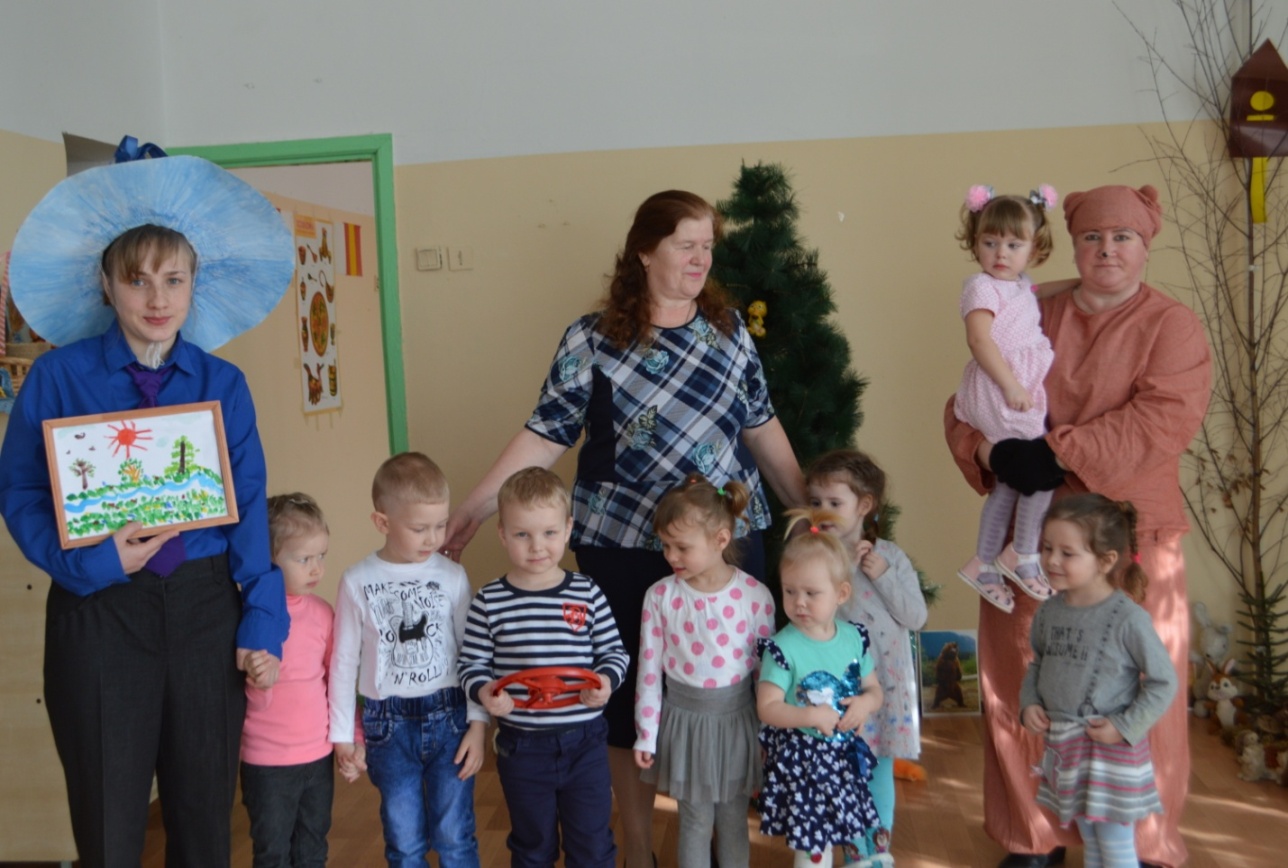 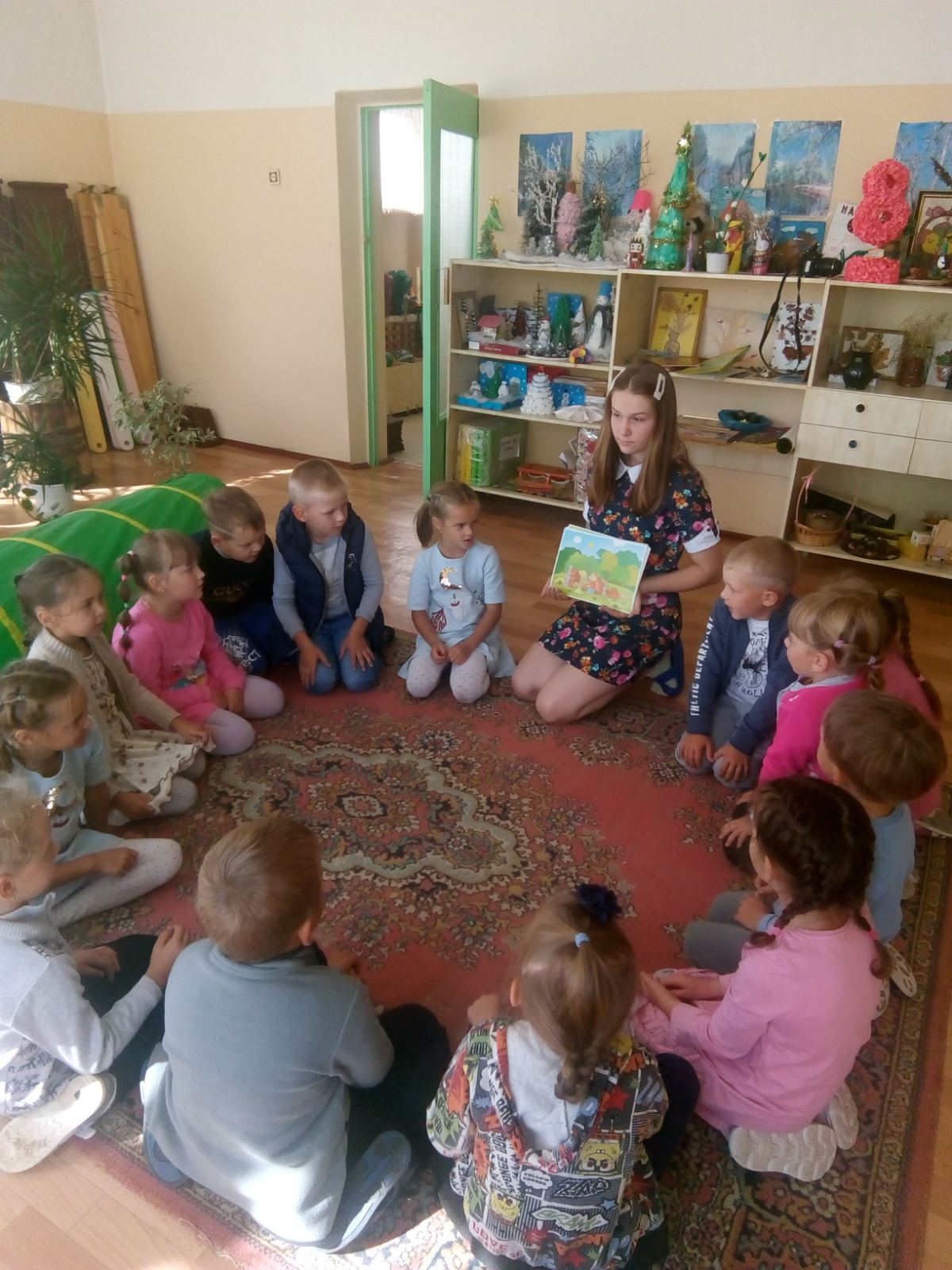 Школа  
Детский сад
 Родители
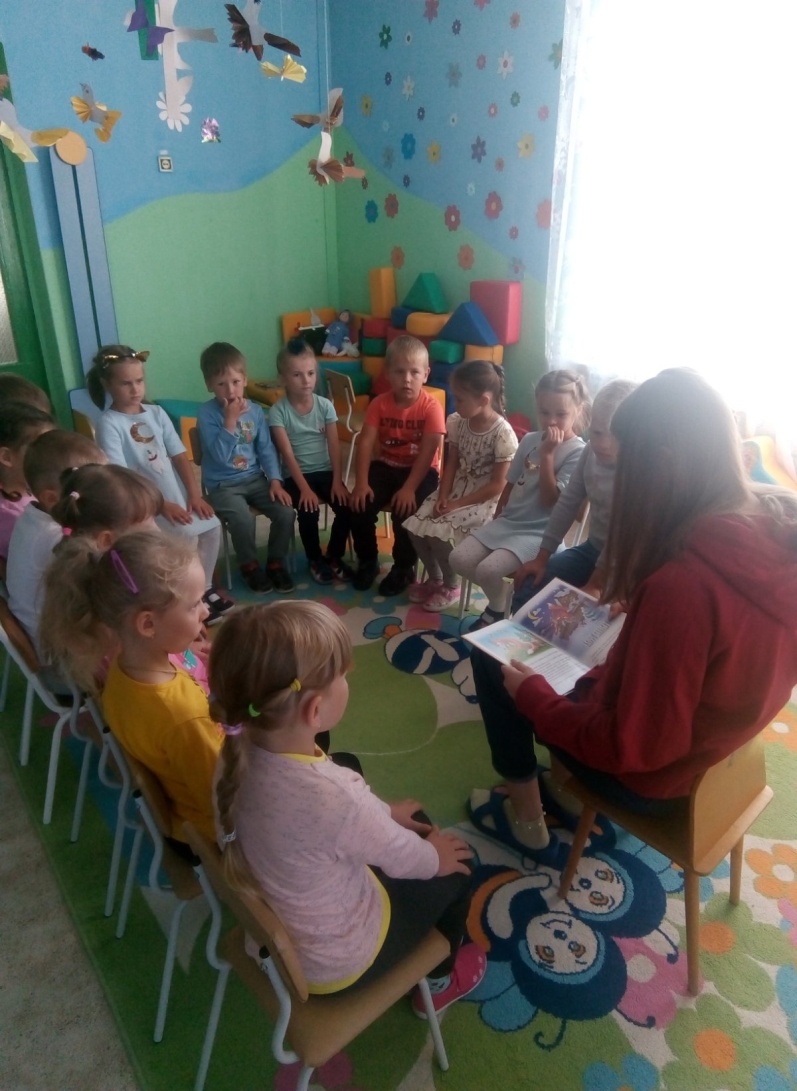 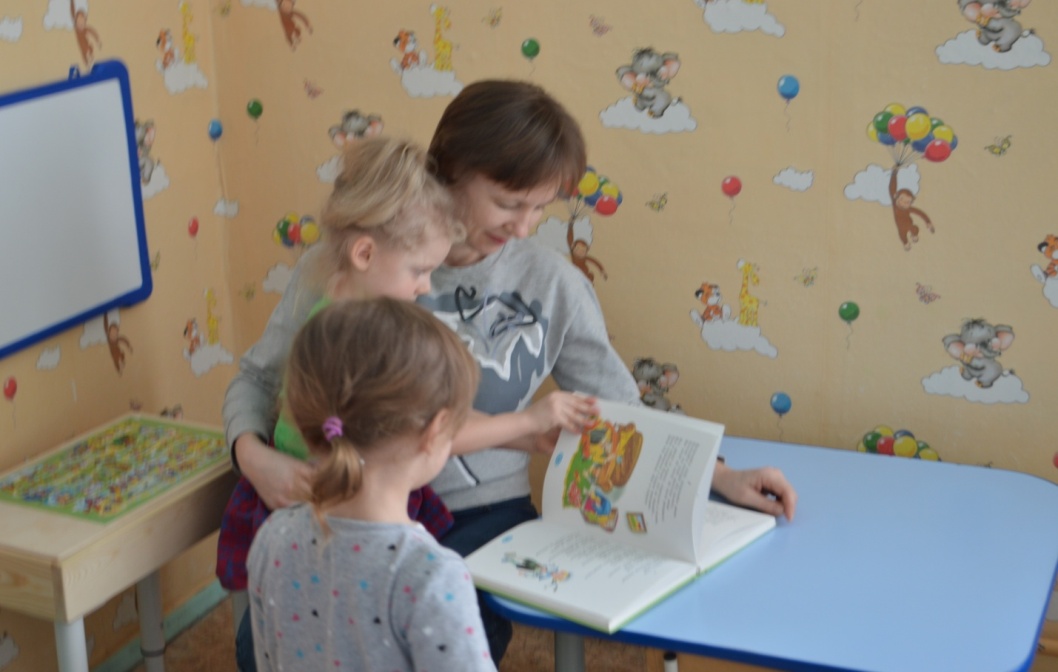 Проект «Музей в чемодане»
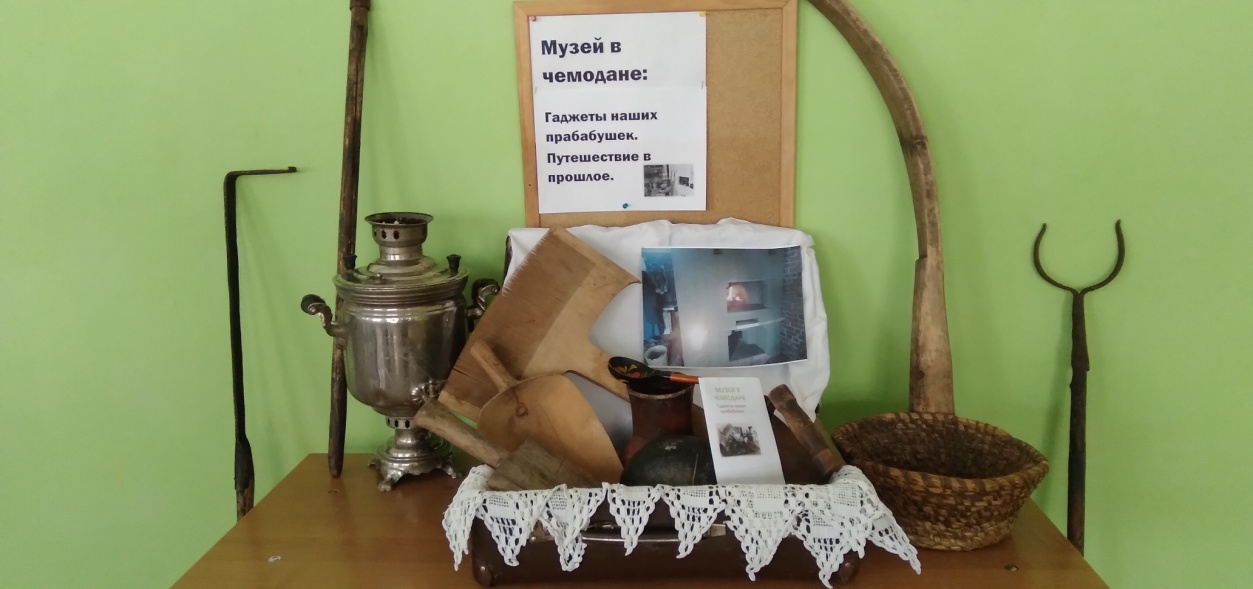 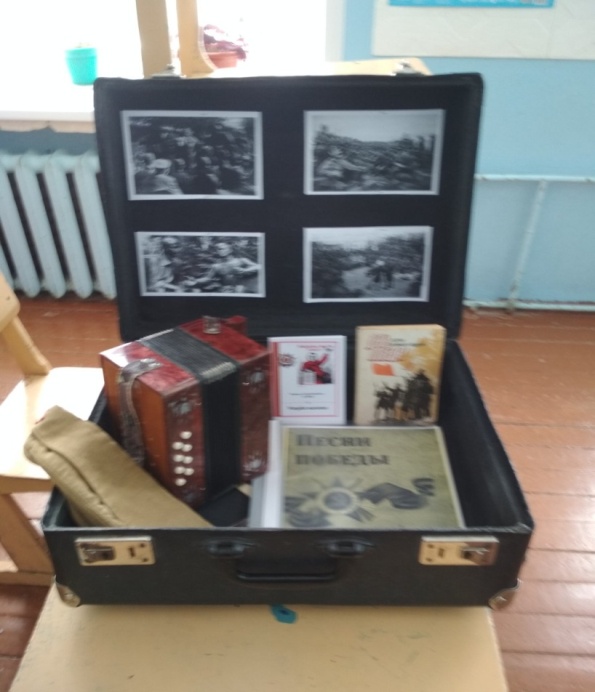 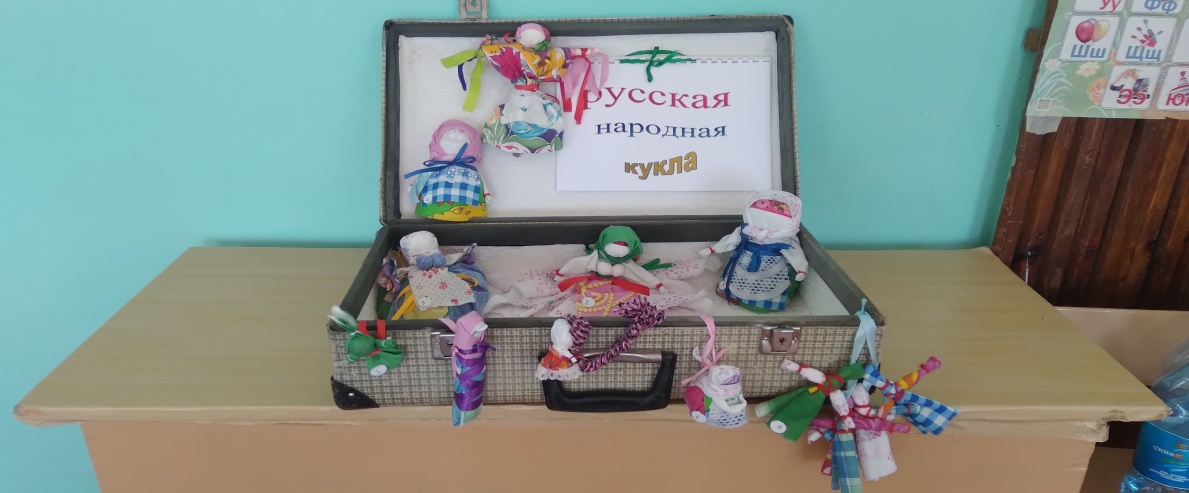 Дети и родители
 были вовлечены 
в совместную деятельность по сбору экспонатов для «музеев в чемодане», активно принимали  участие в исследованиях.
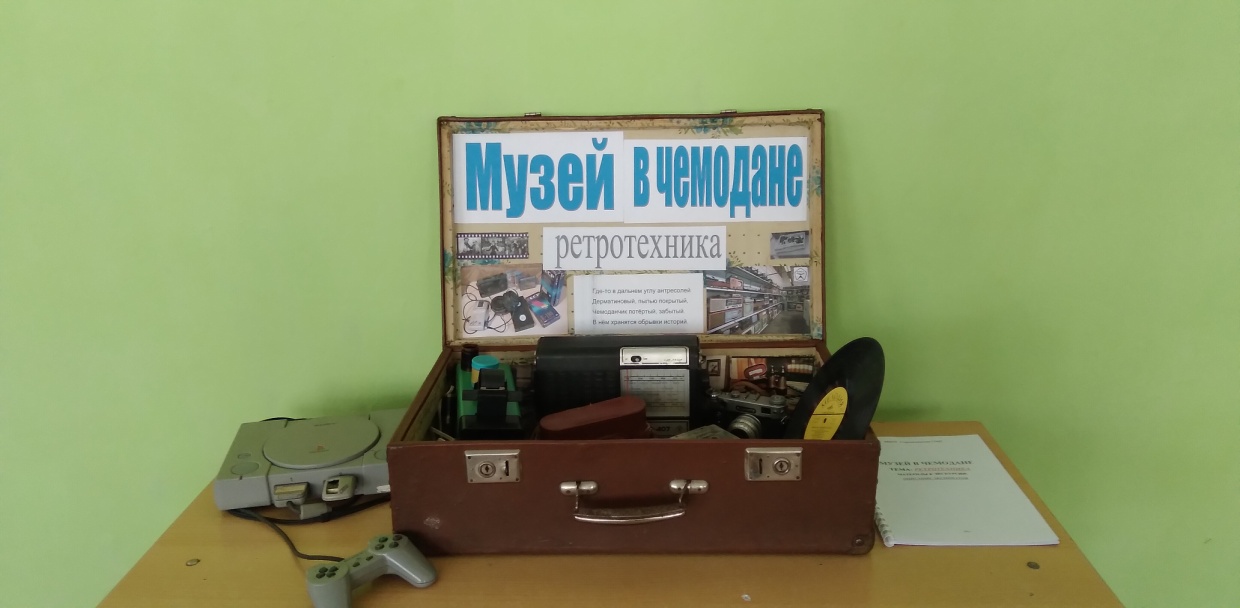 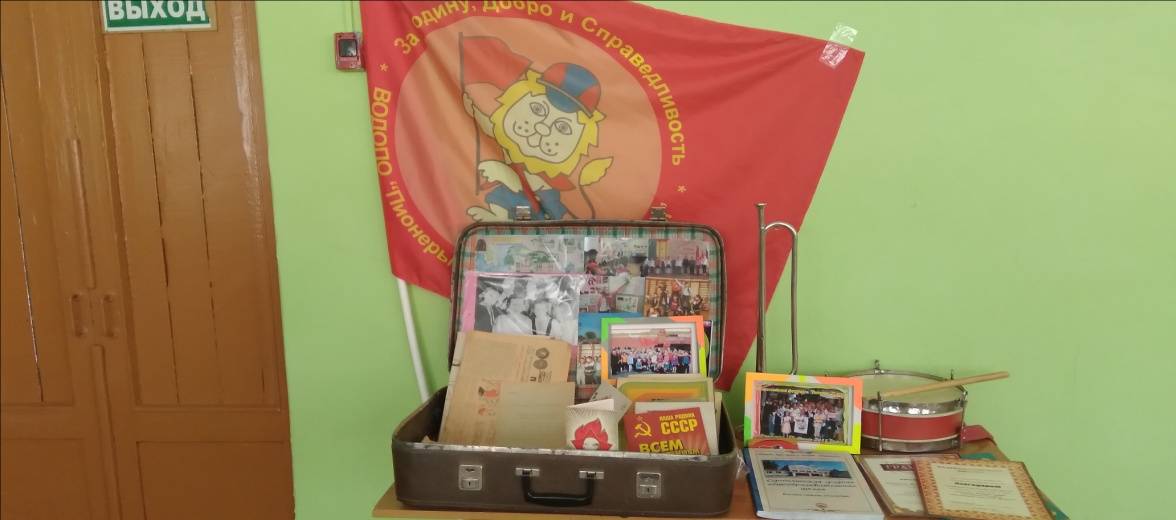 17
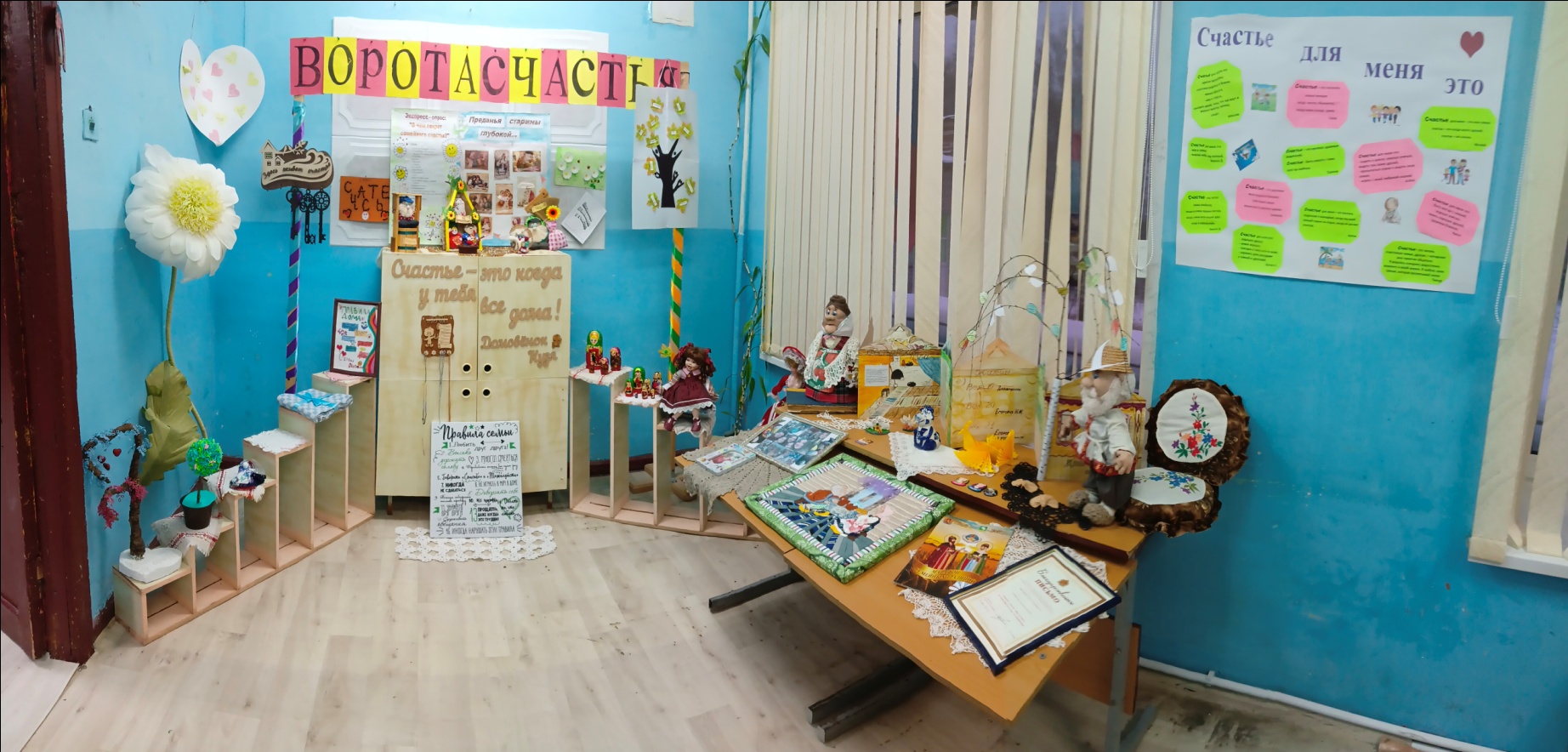 Первые 
шаги
 музея
 счастья
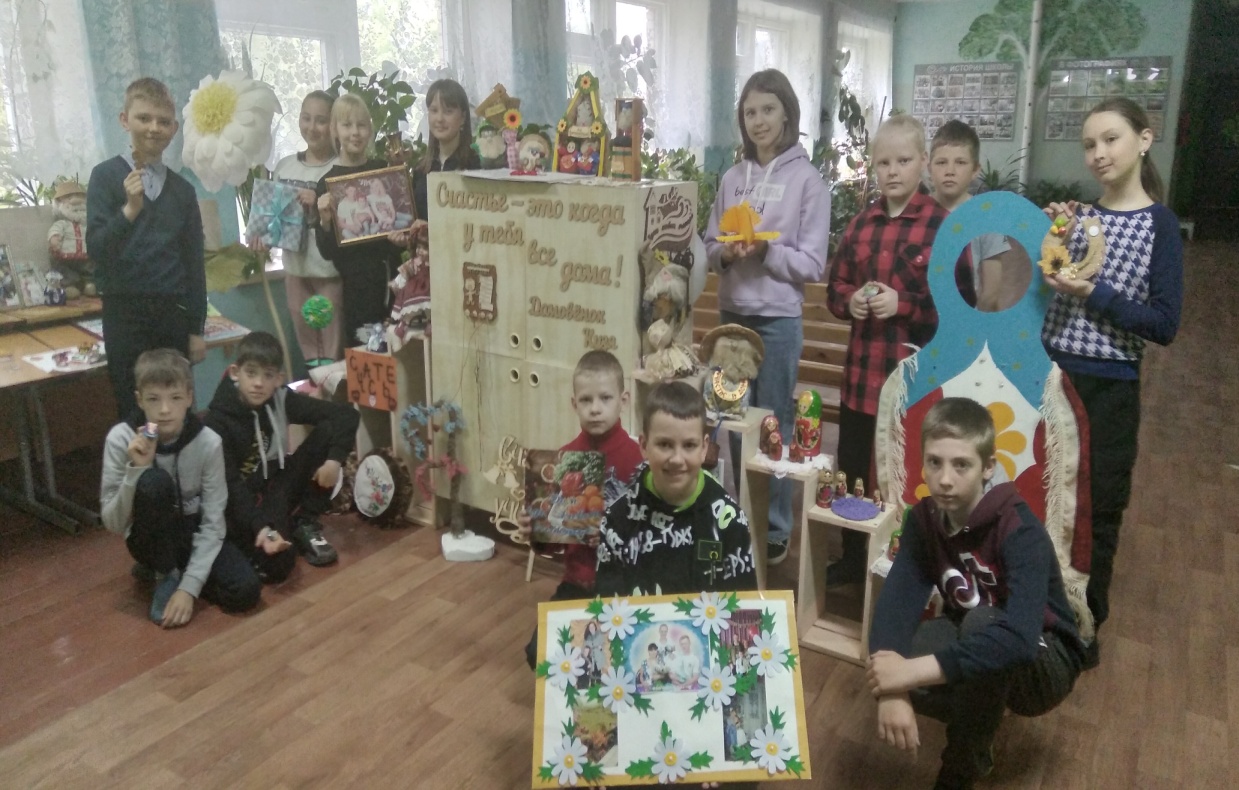 2023 год
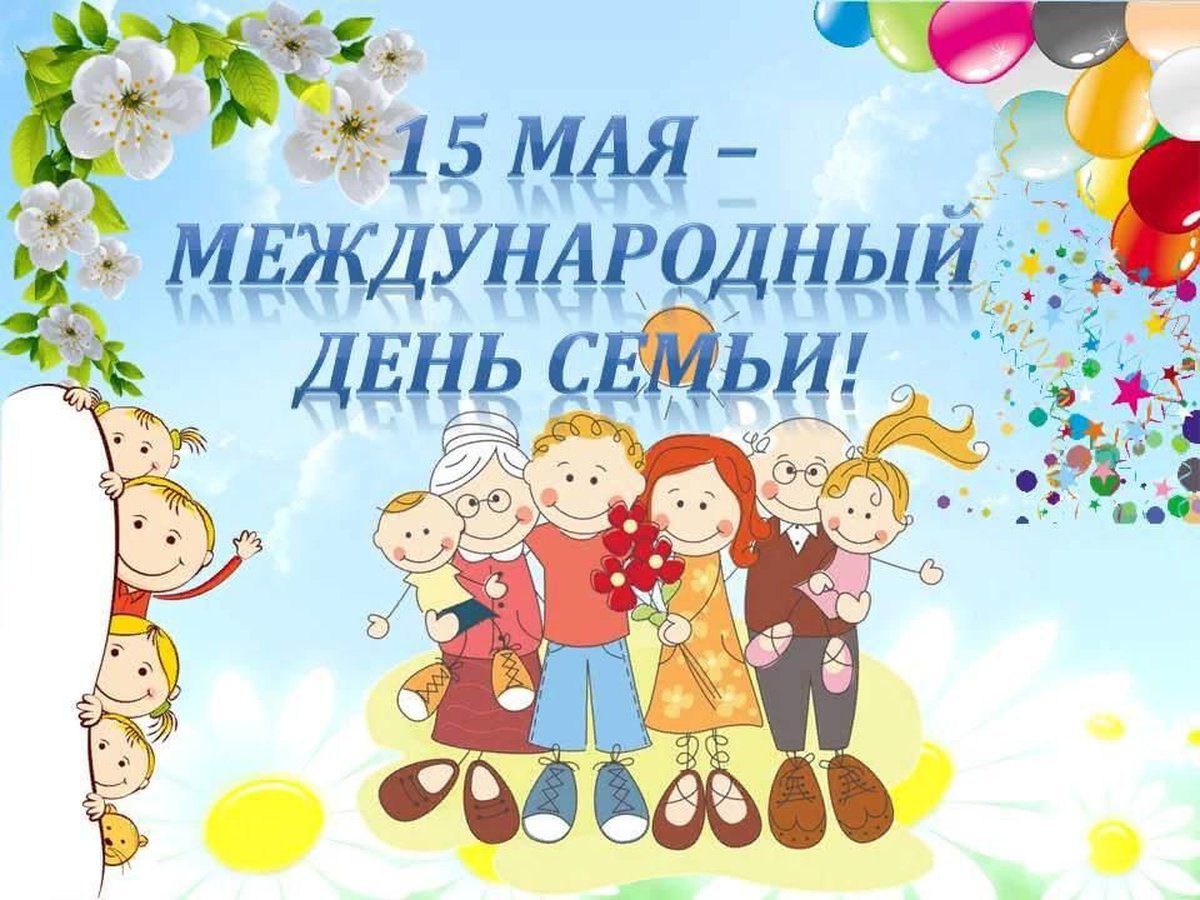 2022 год
Школа. Детский сад. Родители.  «Счастливы вместе»
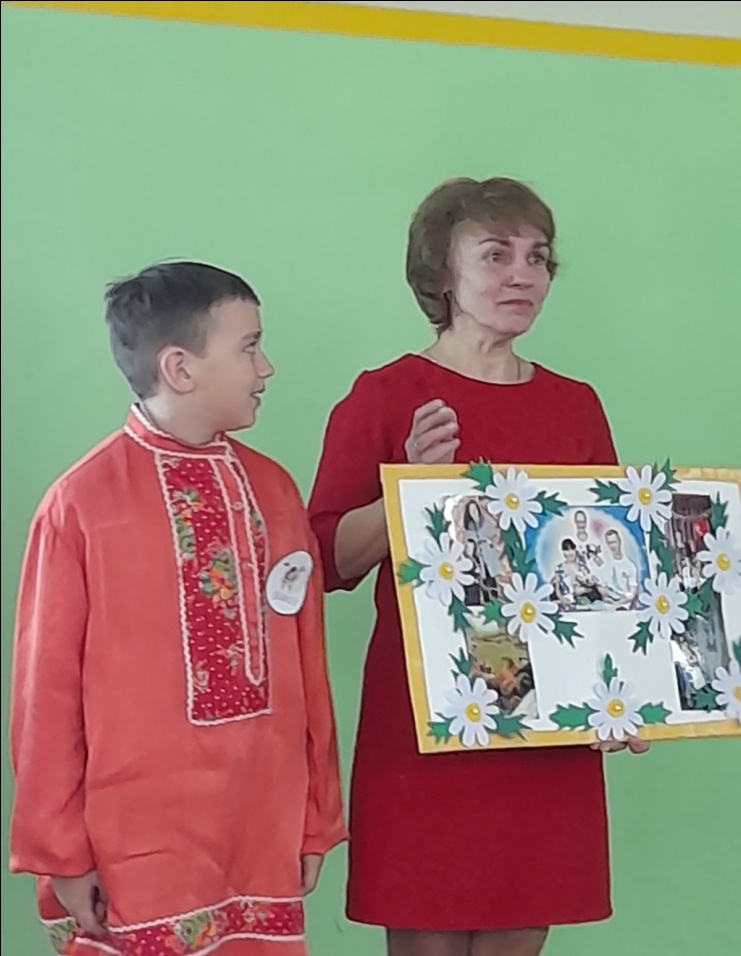 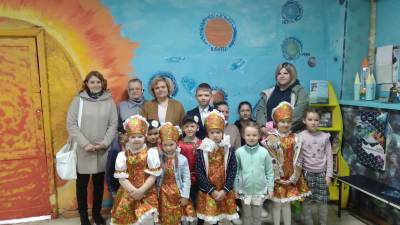 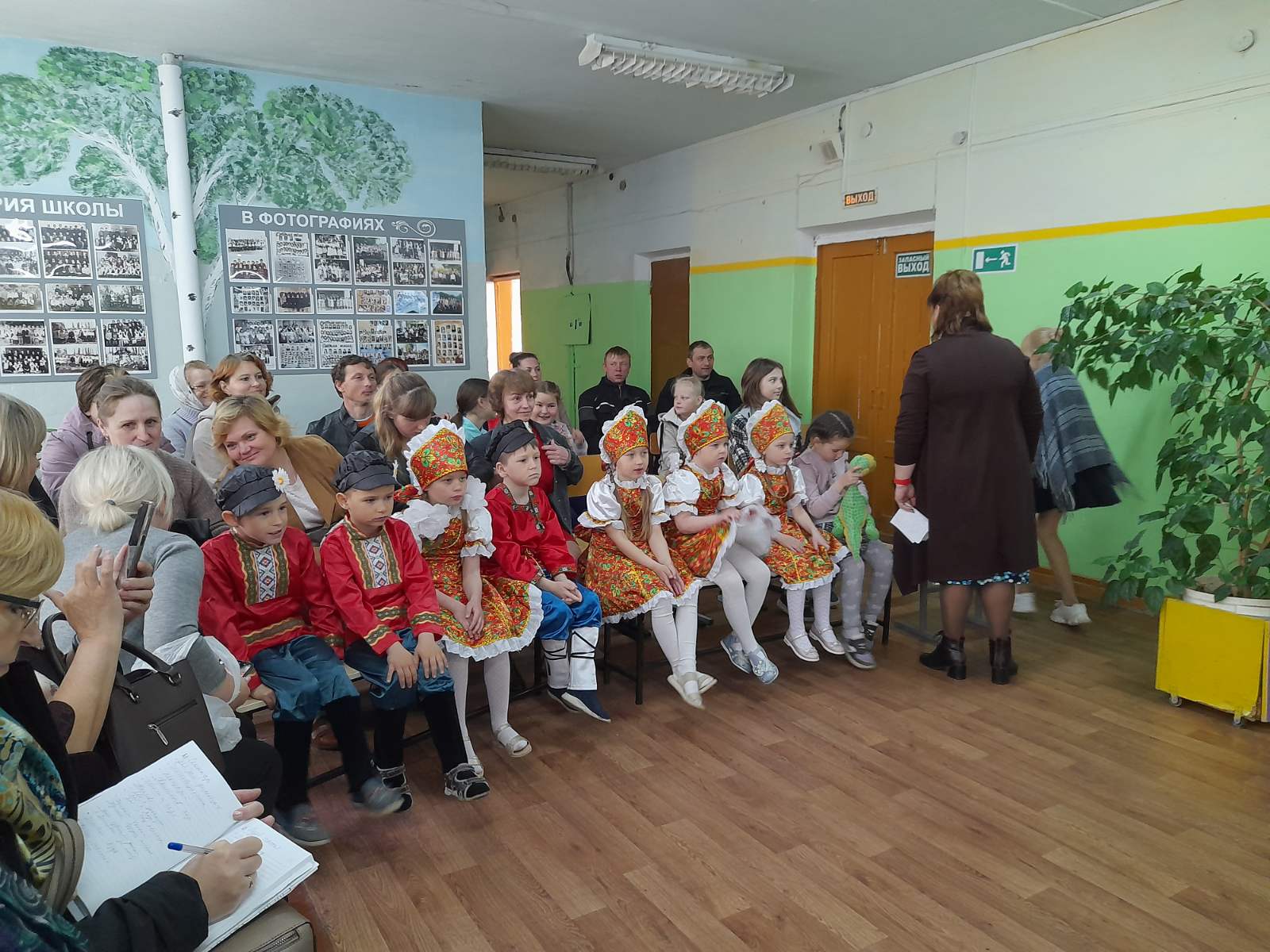 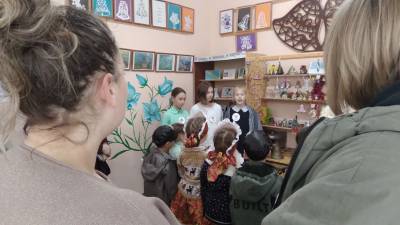 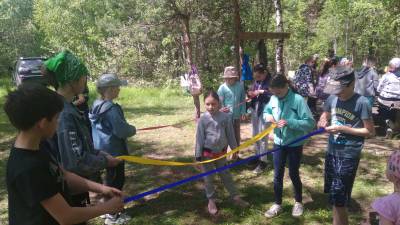 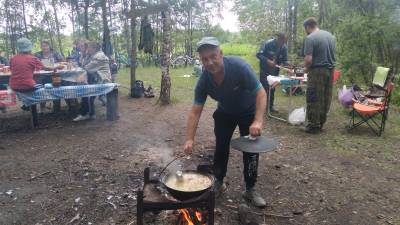 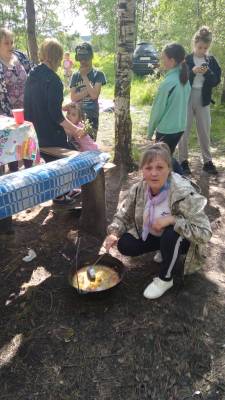 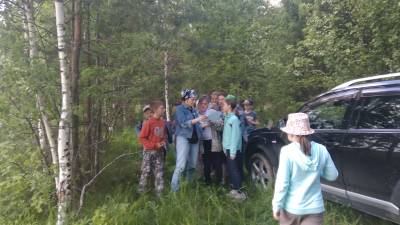 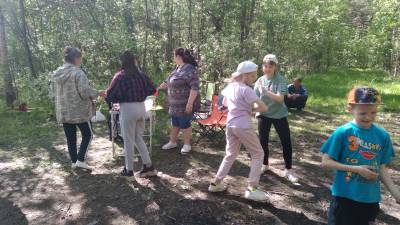 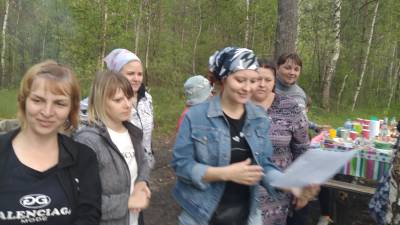 Совместный отдых
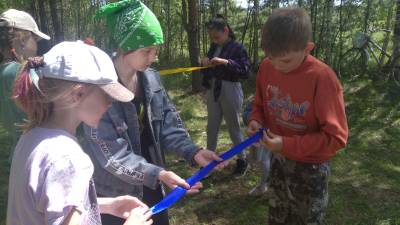 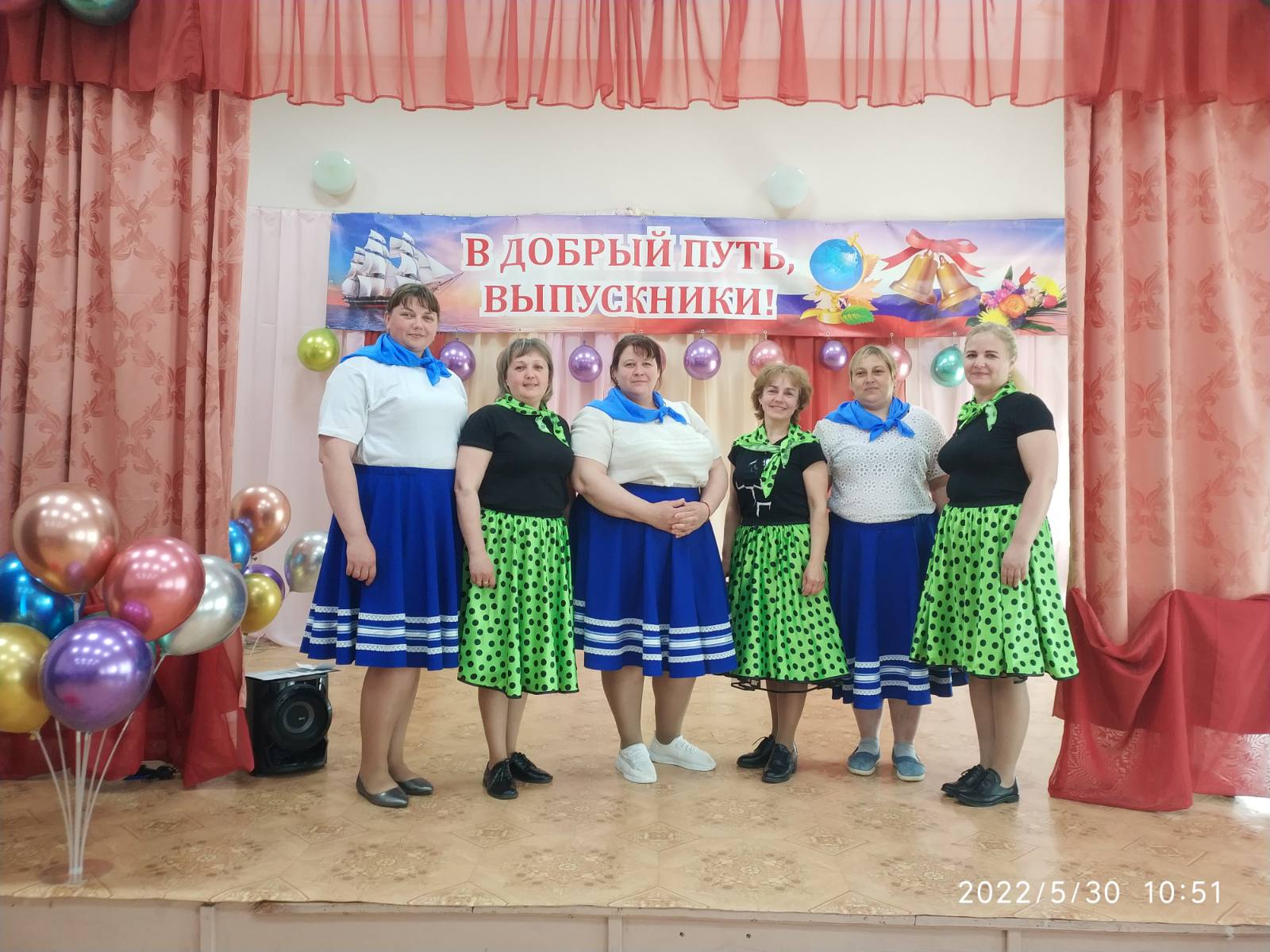 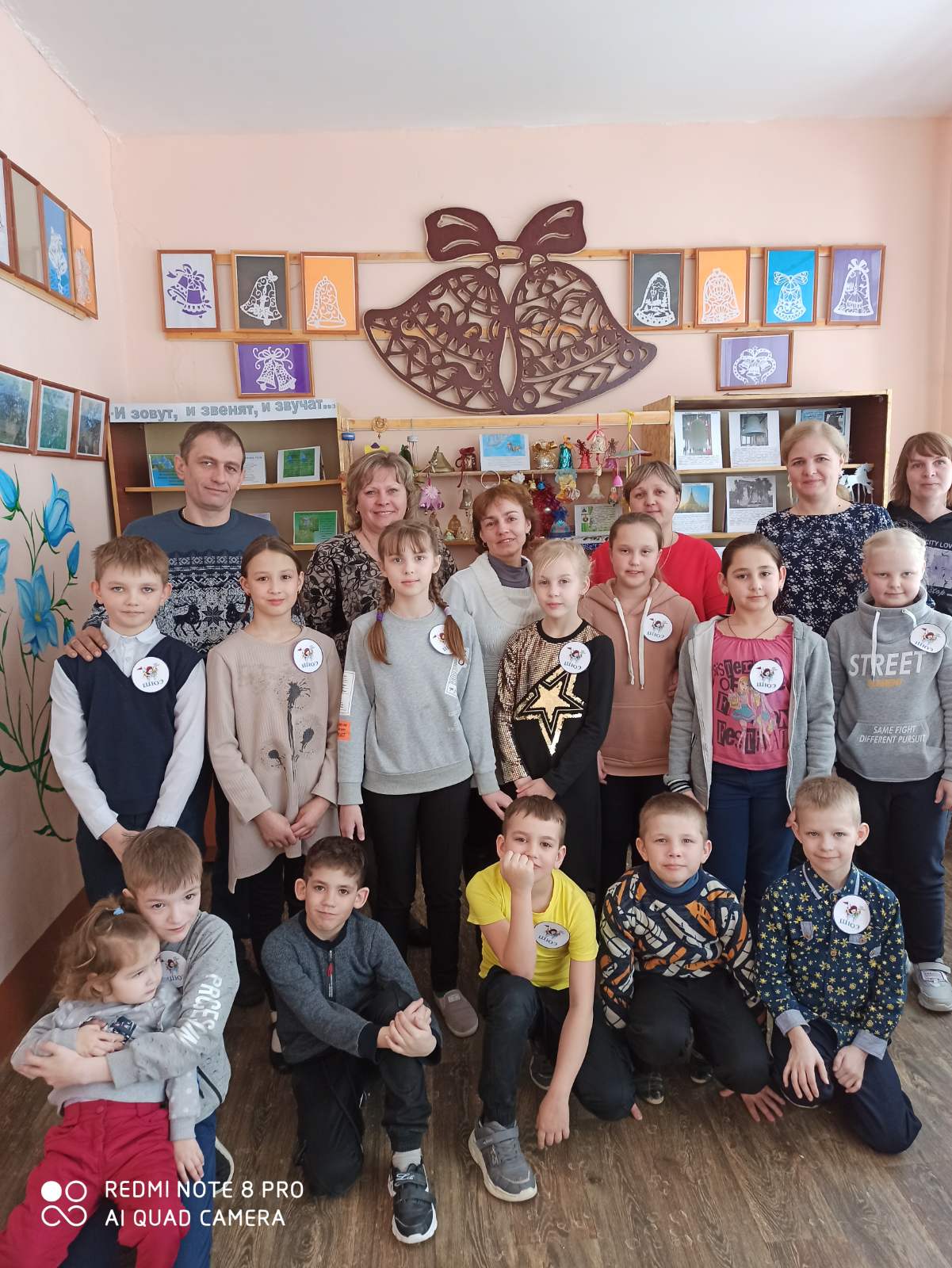 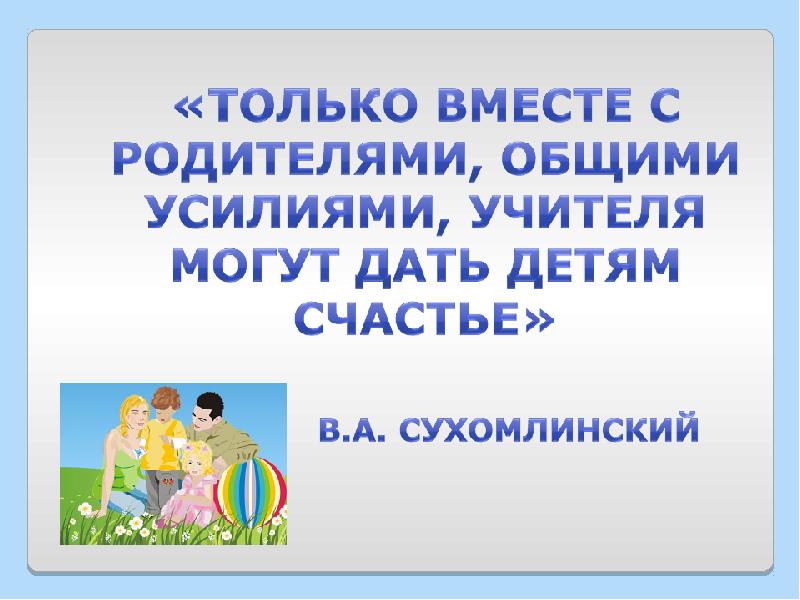 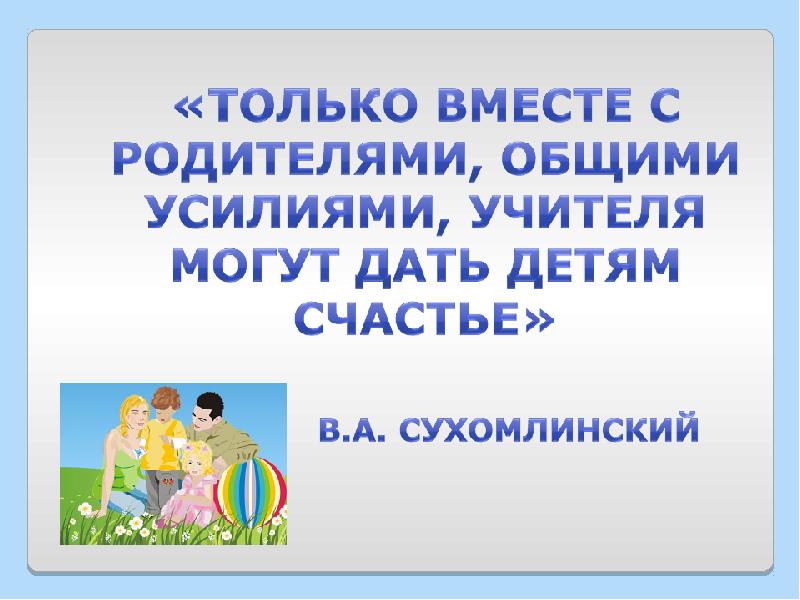 СПАСИБО, УВАЖАЕМЫЕ РОДИТЕЛИ, 
за поддержку, помощь  и сотрудничество!!!
Здоровья и счастья!